公職人員財產申報
報告人   許華欣
公職人員財產申報法
前言
公職人員財產申報法制定目的：
→以全民監督為立法目的，即透過民眾查閱公職人員財產申報資料，了解公職人員之操守、清廉及誠實度，進而增加對政府施政之信賴。
申報人應建立之態度：
1.財產申報為法定義務。
2.謹慎、正確、如期、不僥倖。
辦理申報之原則：
1.停  止無根據的猜測或誤解。
2.看  申報表上或申報頁籤上之注意事項。
3.聽  聽政風單位之說明。
公職人員財產申報法說明-規範對象        ~WHO~
各級政府機關之首長、副首長及職務列簡任第十職等以上第十一職等以下之幕僚長、主管  (五)
各級公立學校之校長、副校長；其設有附屬機構者，該機構之首長、副首長  (六)
政風主管人員  (十一)
司法警察、稅務、關務、地政、會計、審計、建築管理、工商登記、都市計畫、金融監督暨管理、公產管理、金融授信、商品檢驗、商標、專利、公路監理、環保稽查、採購業務等之主管人員   (十二)
公職人員財產申報法說明-基本名詞定義
申報期間：財產申報法規定應辦理申報之時程
例：定期申報為每年之11月1日至12月31日
申報日：查詢所有財產狀況之基準日。
例：申報日為110年11月5日，填寫銀行存款餘額便要以11月5日當天為準。
交件日(上傳日)：繳交財產申報表之送件日。
故意申報不實：包括「直接故意」與「間接故意」。
例：未盡清查自己、配偶及未成年子女財產項目之責任，任意申報而造成申報不符即屬後者。
申報類別、期間及申報日
就（到）職起3個月內
（本法第3條第1項）
就（到）職申報 時間
代理及兼任申報 時間
代理及兼任滿3個月後，再給予3個月
時間申報
（施行細則第9條第3項）
每年11月1日至12月31日
（施行細則第9條第4項）
定期申報時間
卸（離）職申報及解除
代理、解除兼任申報時間
喪失身分之日起2個月內，應將卸（離） 職或解除代理當日之財產情形，向原受 理申報機關申報。（本法第3條第2項）
申報類別、期間及申報日
（五）核定申報：其他職務性質特殊，經主管府、院核定有申報 財產必要之人員。 
（六）指定申報：除上述須依本法申報之人員外，經調查有證據顯示其生活與消費顯超過其薪資收入者，該公職人員所屬 機關或其上級機關之政風單位，得經中央政風主管機關 （構）之核可後，指定其申報財產。
（七）公職候選人申報：總統、副總統及縣（市）級以上公職之候選人，於申請候選人登記時申報財產。 
（八）信託申報：總統、副總統、五院院長、副院長、政務人員、 公營事業總、分支機構之首長、副首長、直轄市長、縣（市） 長應辦理信託申報。 
（九）變動申報：立法委員及直轄市議員無須辦理信託申報，但本法第7條第1項所列財產，應每年辦理變動申報。
申報種類、期間、申報日
法定事由而「留職停薪」，抑或因病住院等情事財產申報
參考函釋：法務部104年12月2日法授廉財字第10400095940號函。
按申報義務人若依法「帶職帶薪」出國研習、考察，或因服兵役、育嬰假等法定事由而「留職停薪」，抑或因病住院等情事，致未於定期申報期限屆至前返國或復職，事實上已無法執行職務，自屬有無法依規定如期辦理申報之正當理由。復考量其既無利用職務上權力、機會或方法謀取不法利益之可能，且係因正當（法定）理由無法依規定如期（每年11月1日至12月31日）申報，於復職後辦理當年度定期申報即可。
申報競合處理
年度工作
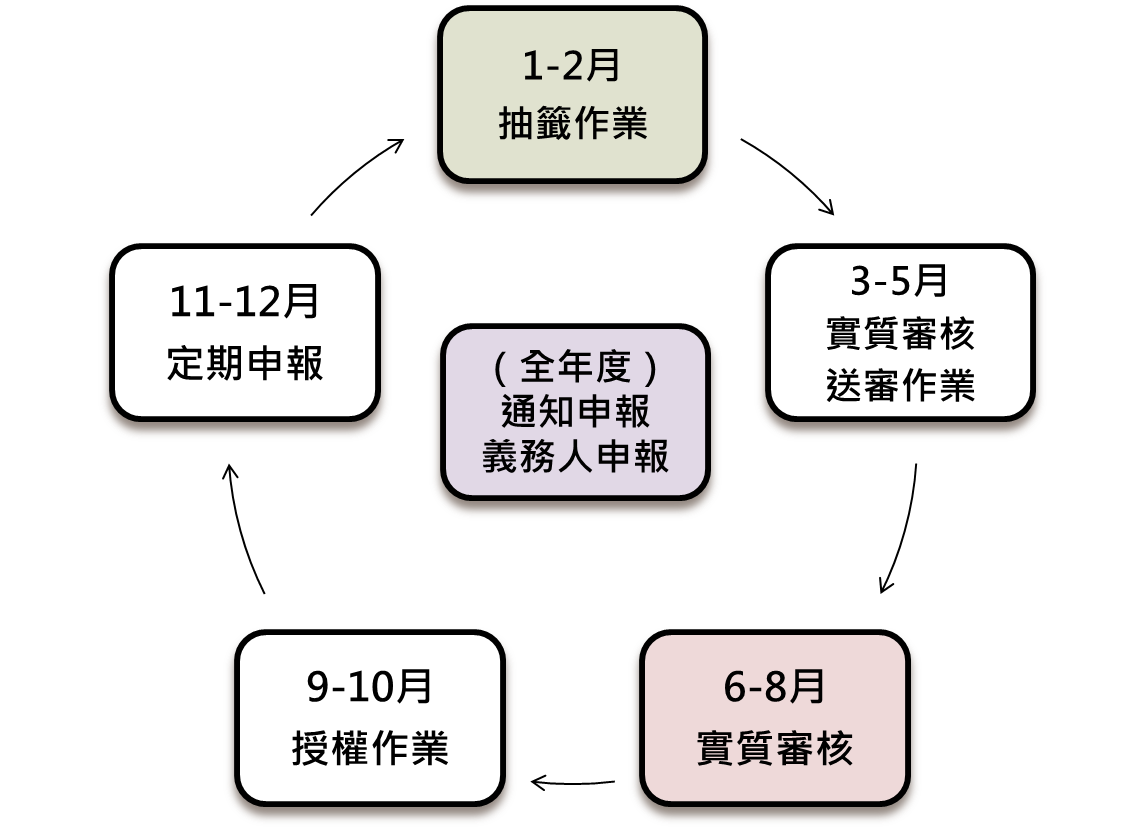 財產申報範圍
申報財產範圍
系統、授權作業說明
授權的好處：
只要使用自然人憑證，就可以輕鬆下載申報軟體進行網路授權
只要授權，申報人就可以免自行查詢大部分財產
利用網路介接查核平台向相關政府機關及金融機構等取得大部分申報人應申報之財產內容
透過授權取得財產資料，將大幅提升財產申報內容的正確性，並大幅降低事後因申報不實，須提出說明或面對裁罰的情形
一次性同意授權流程
申報人完成年度授權
往後每年度
申報人如於同一機關同一應申報職務


由受理申報單位於後臺管理端進行授權作業
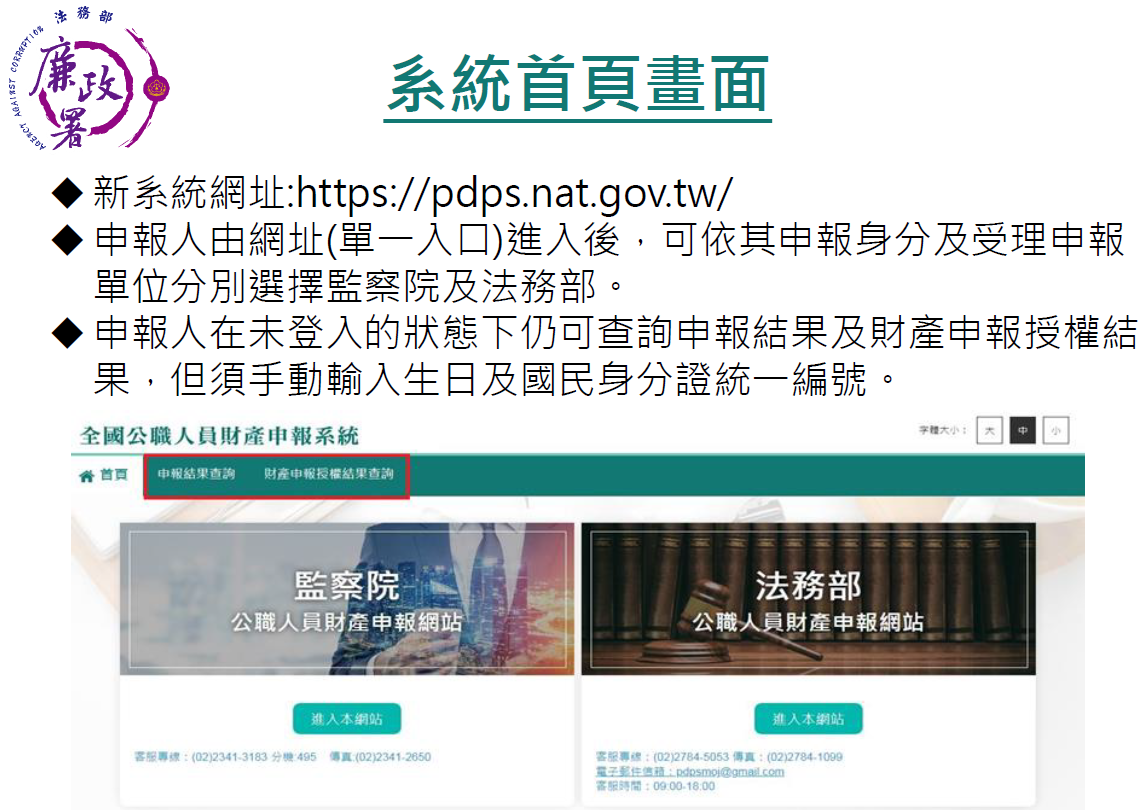 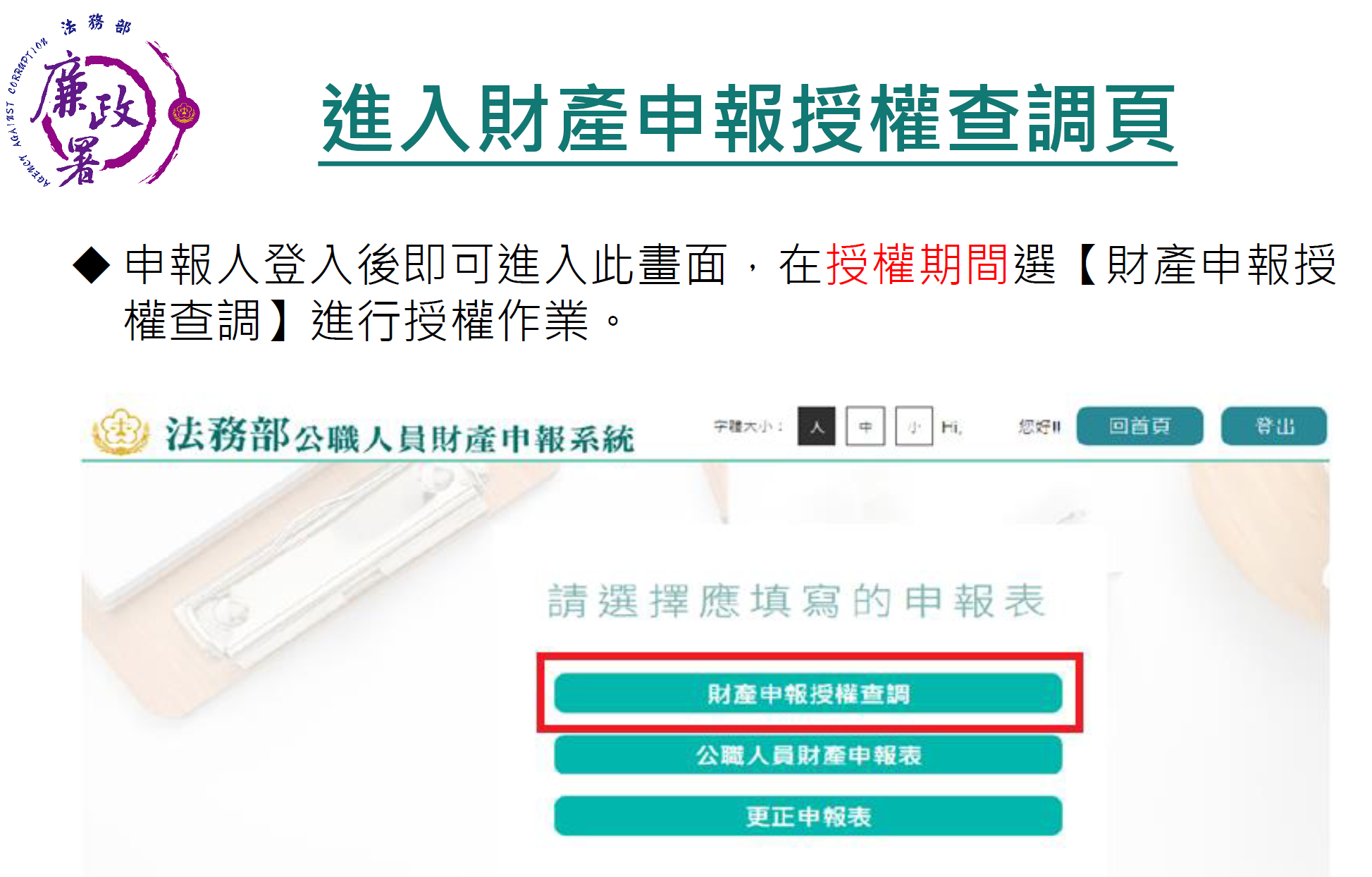 其餘時間是反灰!
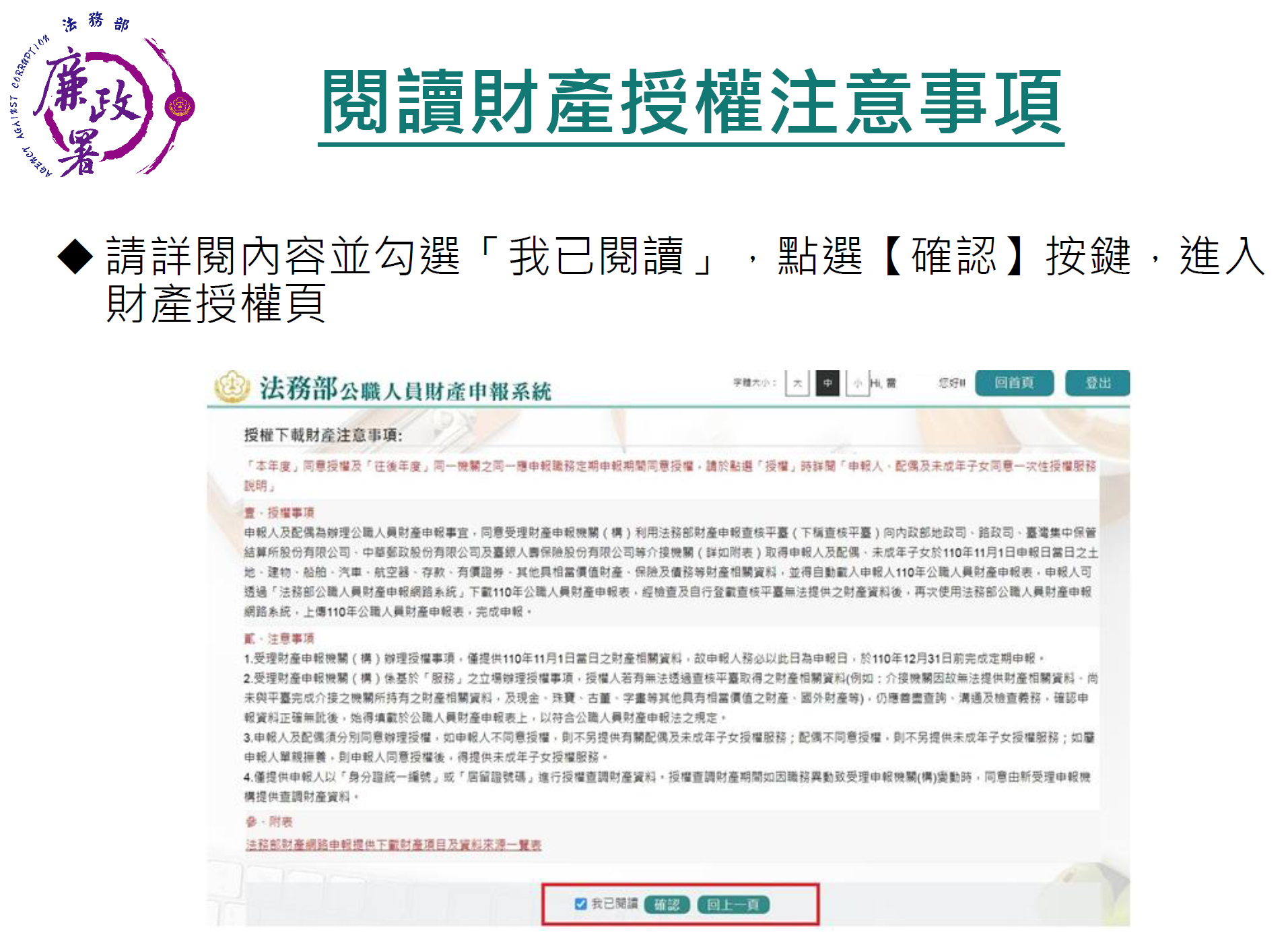 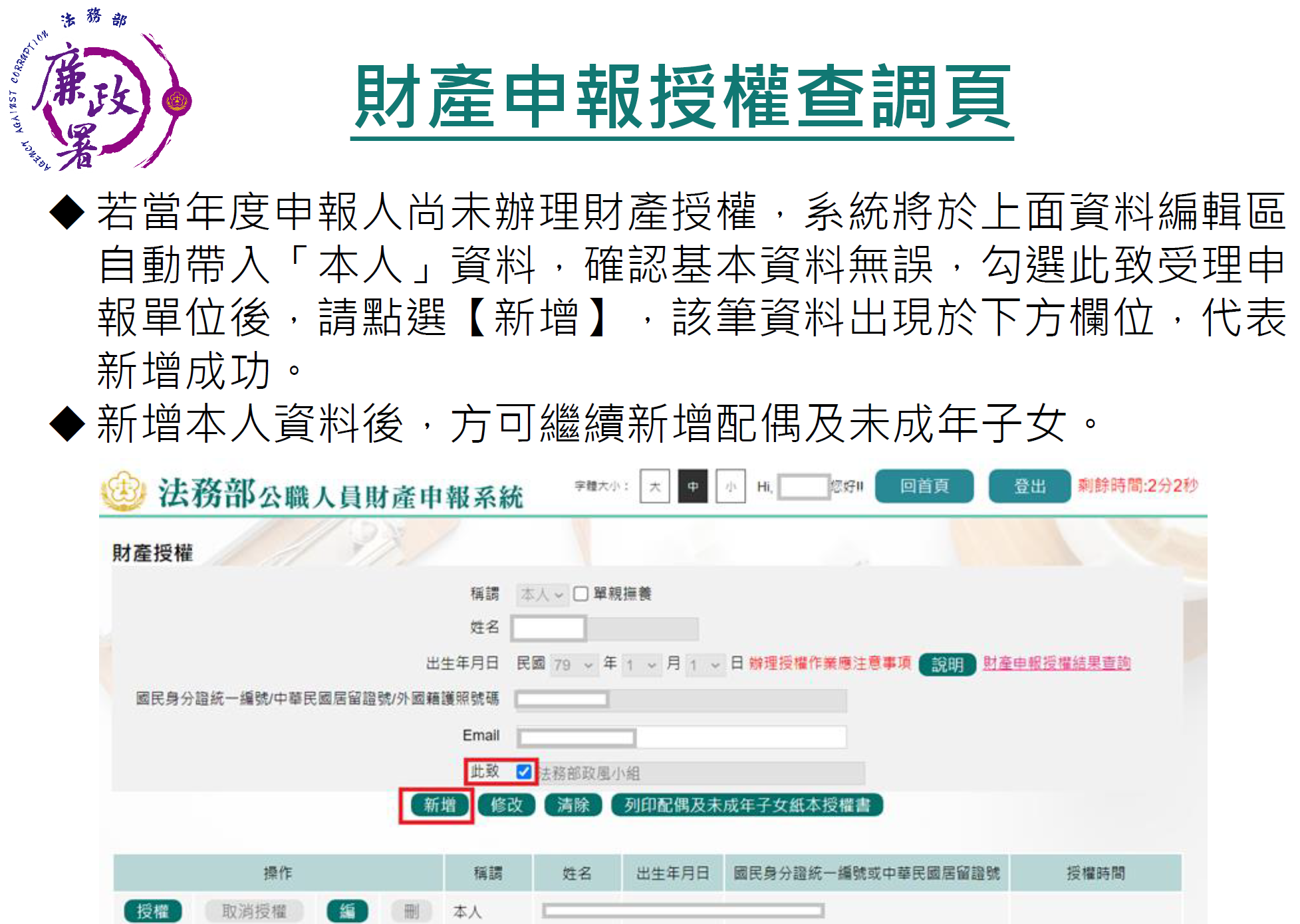 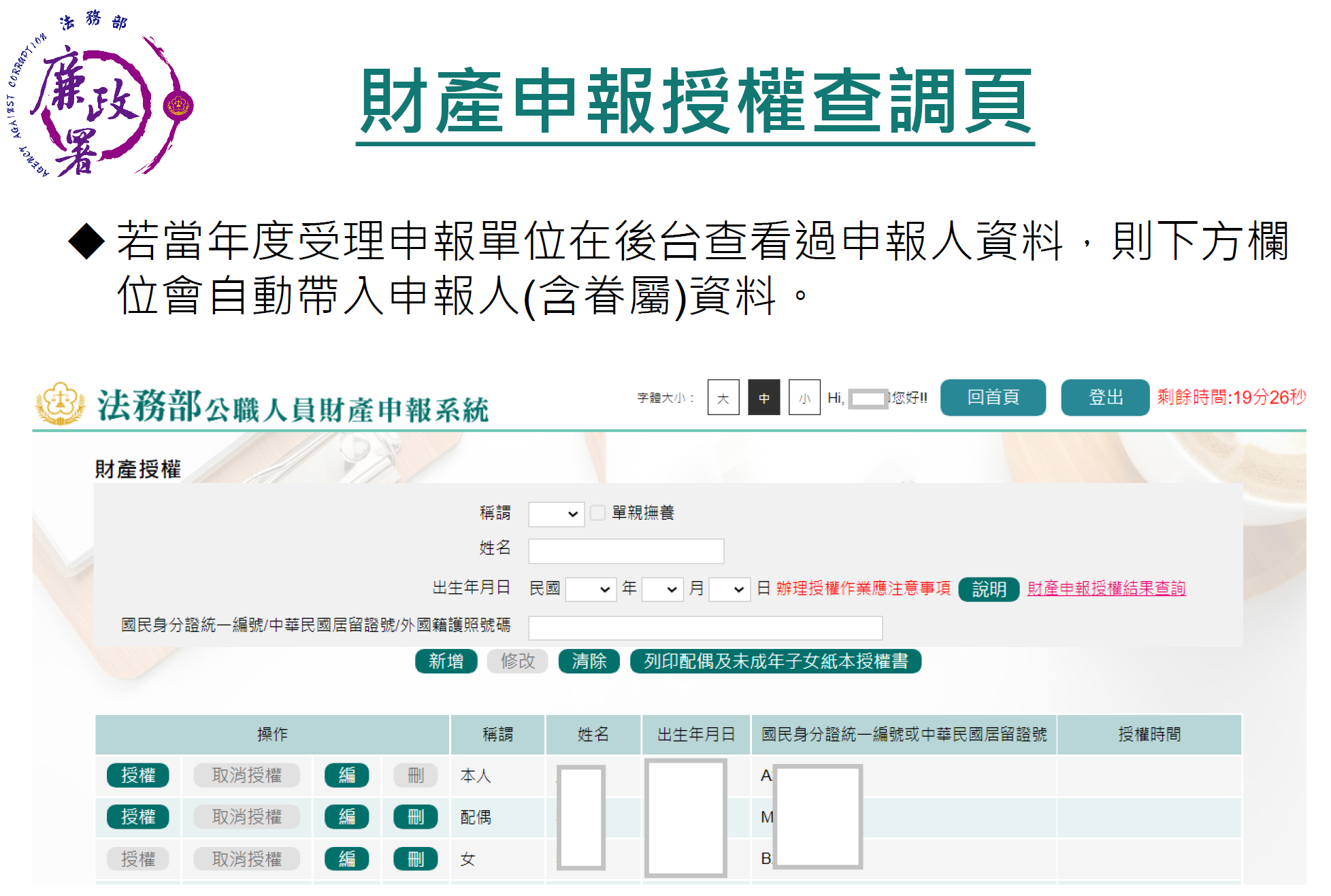 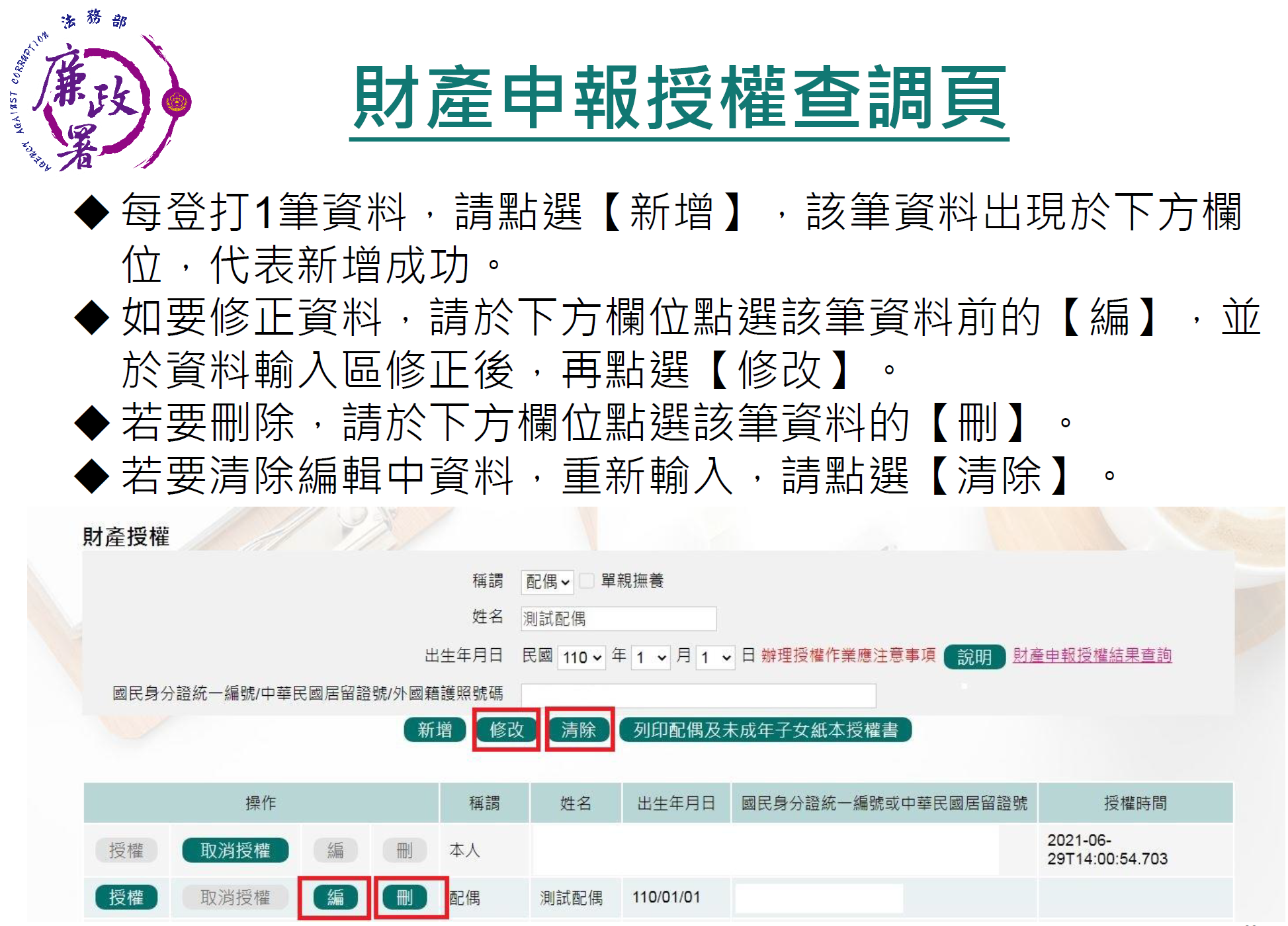 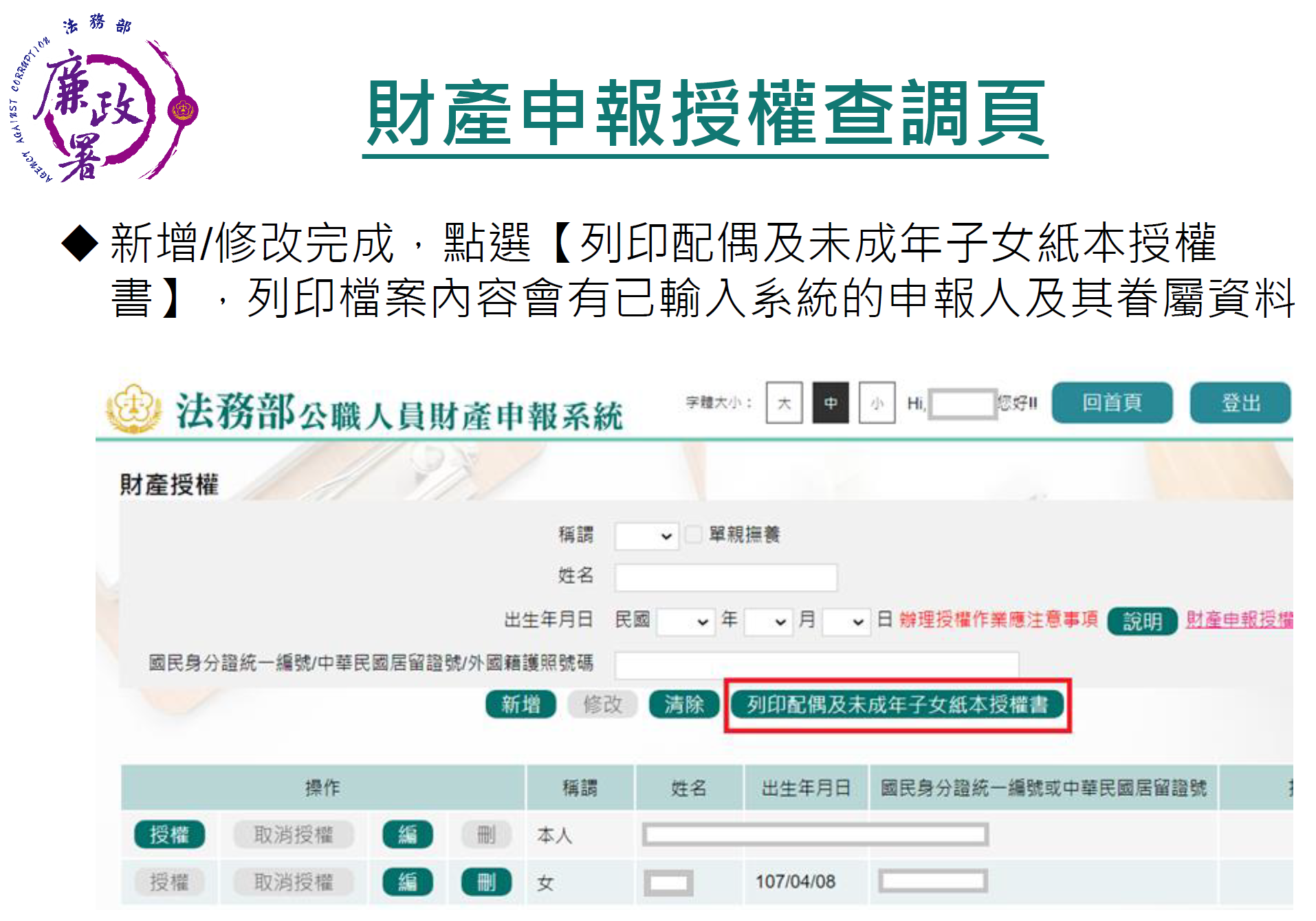 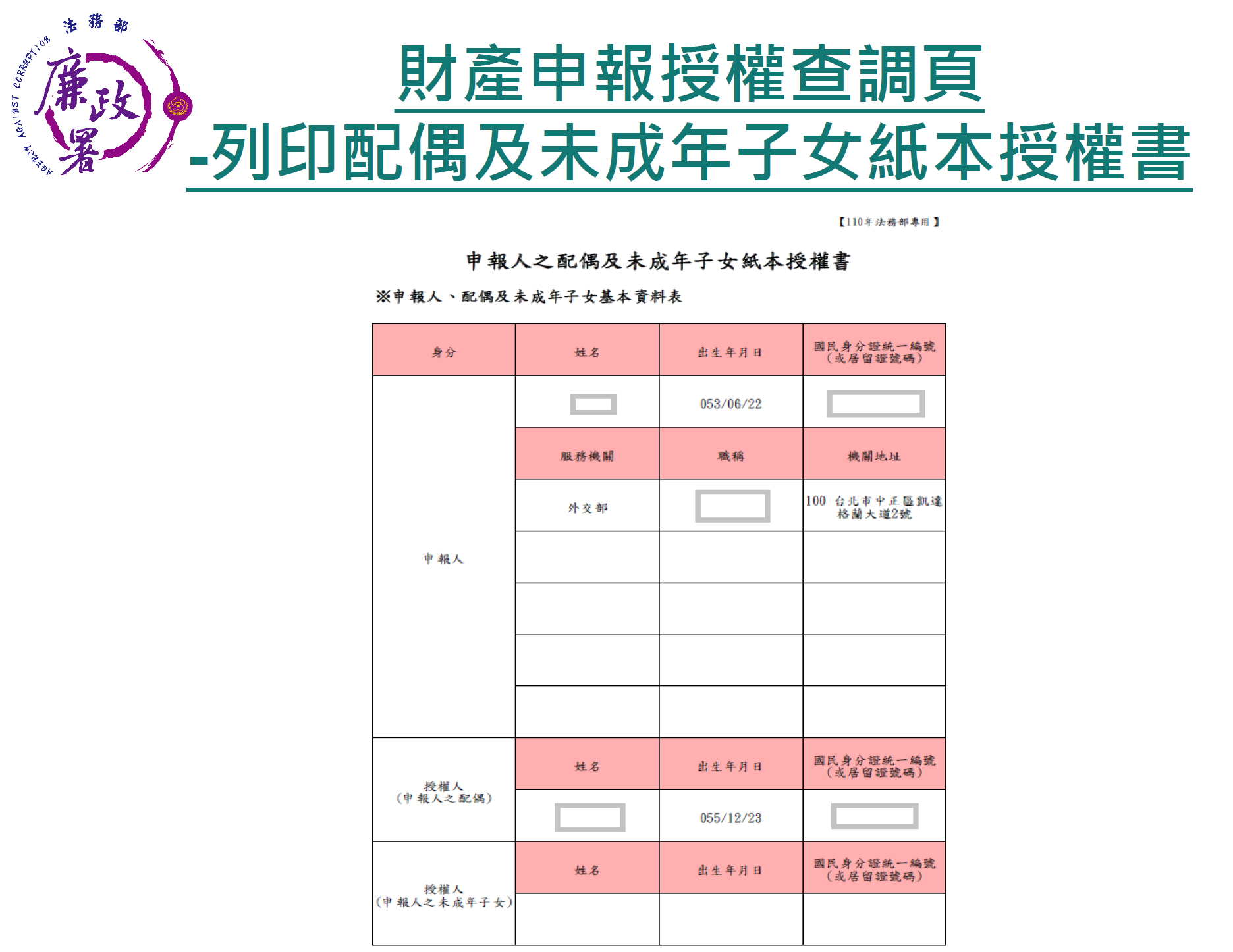 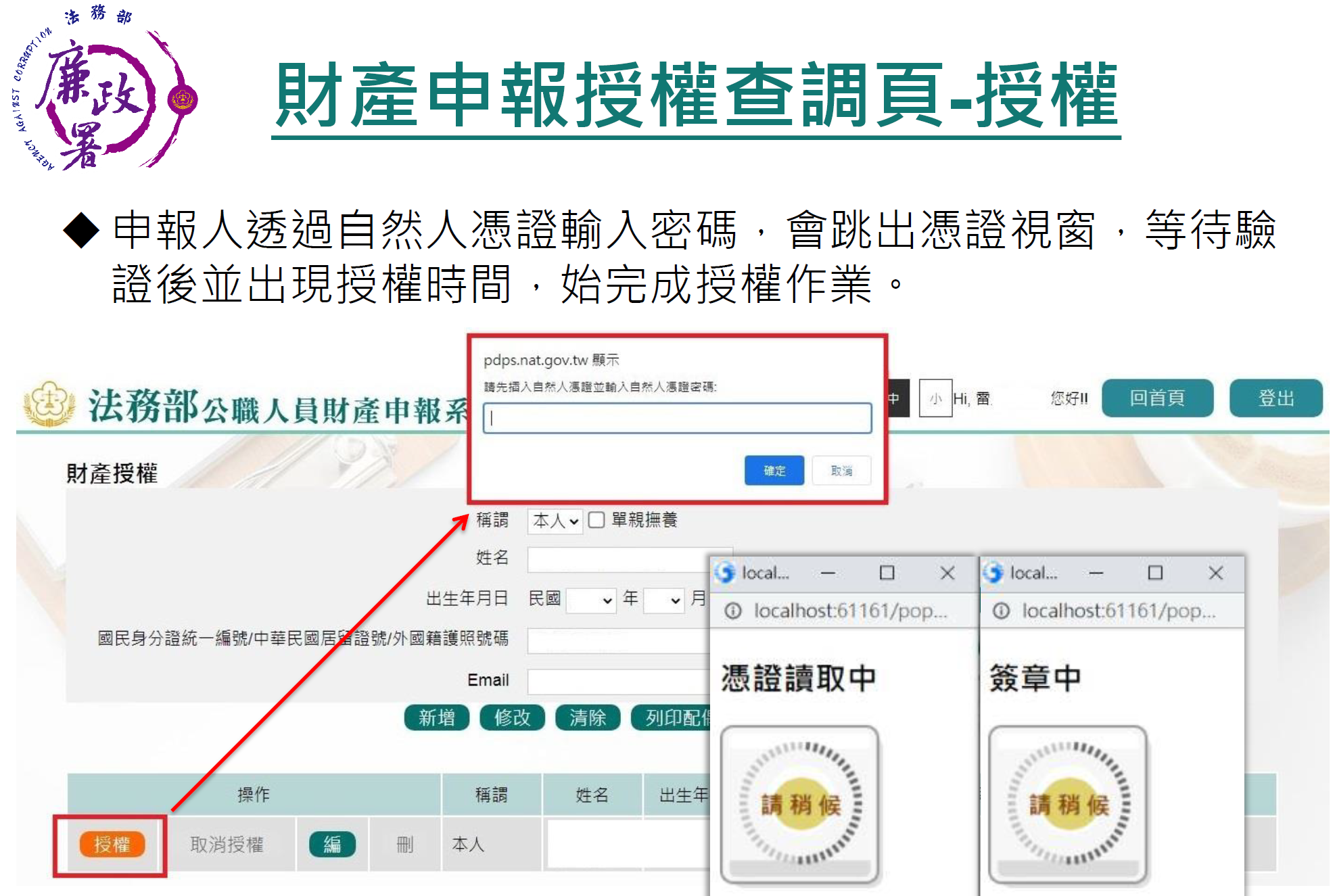 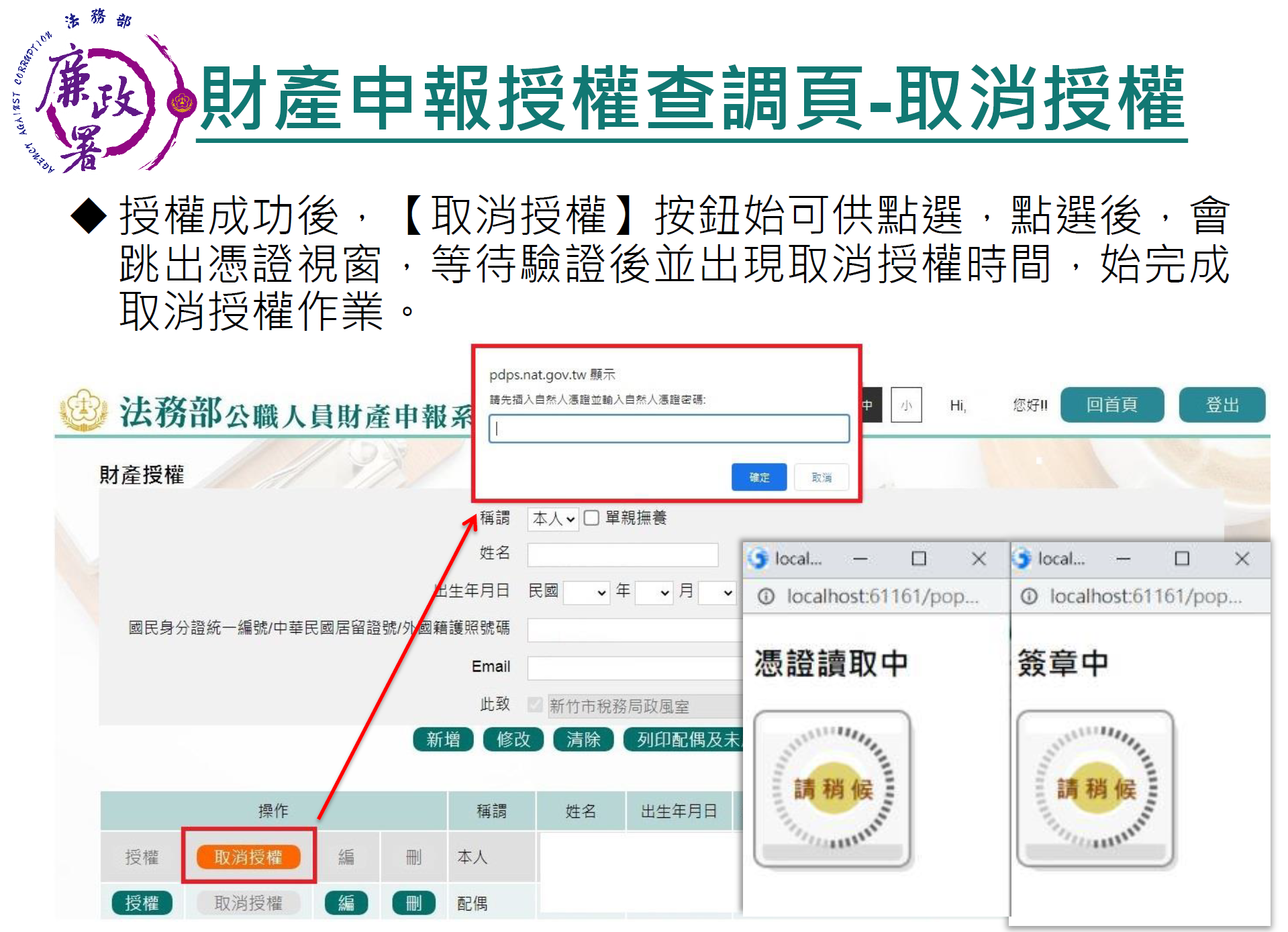 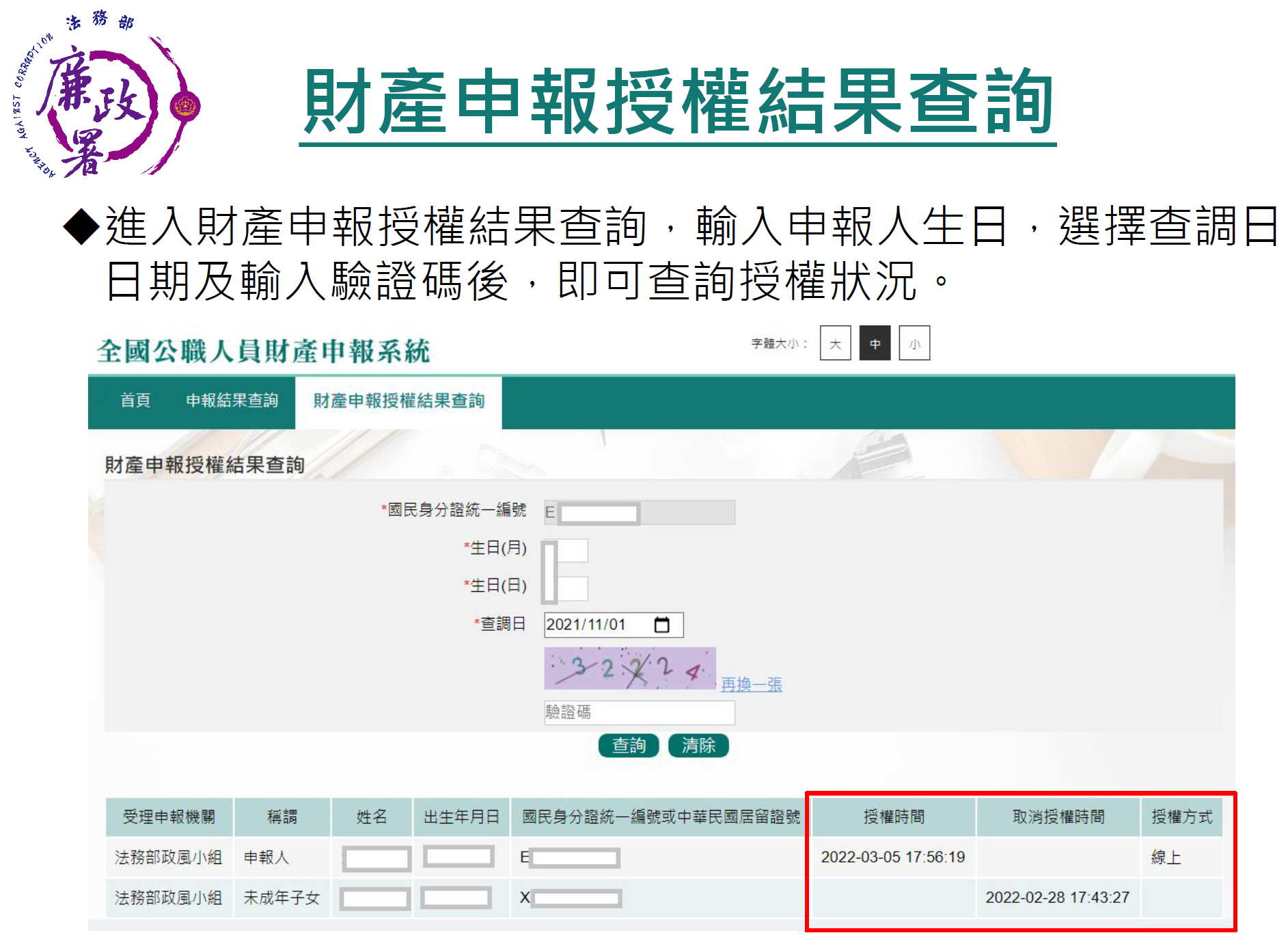 下載財產資料作業
法務部廉政署防貪組100.11
新舊系統差異
新系統採進入網站操作，不須另外下載程式

新系統增加行動身分識別登入方式

新系統可引用申報人上次(年度)申報資料

新系統可引用申報人於監察院之申報資料
      →曾經有申報過才能引用
登錄財產申報資料，未上傳前新系統會將資料暫存系統中並保留兩份版本，申報人無須自行匯出存放於個人電腦，可直 接於系統讀取未上傳暫存資料
29
登入公職人員財產申報系統
受理申報單位須在後台管理系統建立資料完成。
憑證須在有效期限內，憑證若過期，請
至內政部憑證管理中心即可查詢或展期。
自然人憑證
行動身分 識別
請至https://fido.moi.gov.tw/ 申請行動身
分識別。
在網站內申請密碼，並至信箱收取新密
碼及修改密碼。
帳號密碼
30
資料登打注意事項
「*」號欄位為必填欄位。
基本資料、備註頁籤做手動存檔動作。
如輸入模式預設為全型請切換成半型。
依財產現況進行登打，無該財產資料之頁籤則毋 需輸入；如未新增財產資料，最後頁面會自行帶 入「總筆數0筆」。
可點選頁籤內說明查看各項資料填寫說明。
31
一般頁面操作說明
每登打1筆資料，請點選【新增】，該筆資料出現於下方欄
位，代表新增成功。
如要修正資料，請於下方欄位點選該筆資料前的【編】， 於資料輸入區修正後，再點選【修改】。
若要刪除，請於下方欄位點選該筆資料的【刪】。
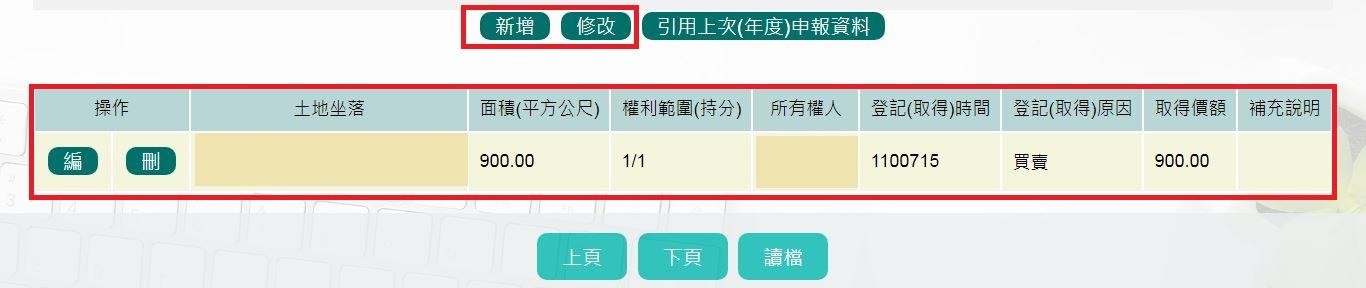 32
一般頁面操作說明
如欲引用上次申報資料，點選【引用上次(年度)申報資料】， 系統會開一新視窗。
「勾選」欲選之資料，點選【引用選取】，資料帶入申報表。
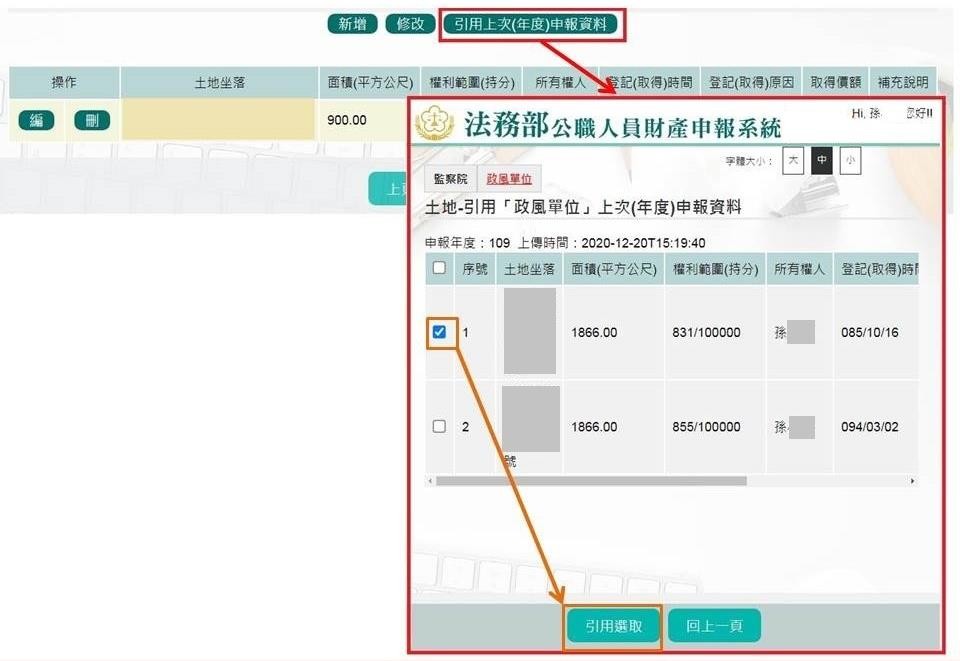 ※注意事項※
引用選取時仍需檢查確認 申報日當天是否仍持有該 項財產。
33
申報流程
填寫	                上傳	                      列印
     申報資料                   申報資料	            申報資料
34
系統首頁畫面
新系統網址:https://pdps.nat.gov.tw/
申報人由網址(單一入口)進入後，可依其申報身分及受理申報
單位分別選擇監察院及法務部。
申報人在未登入的狀態下仍可查詢申報結果及財產申報授權結
果，但須手動輸入生日及國民身分證統一編號。
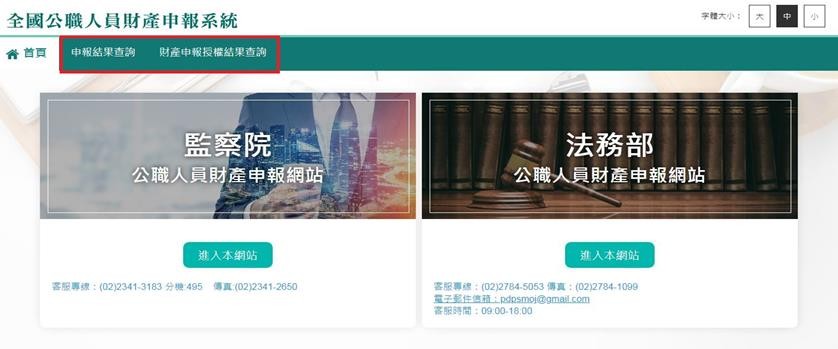 35
法務部登入畫面
申報人點選法務部【進入本網站】，可透過自然人憑證或 行動身分識別和帳號密碼登入。
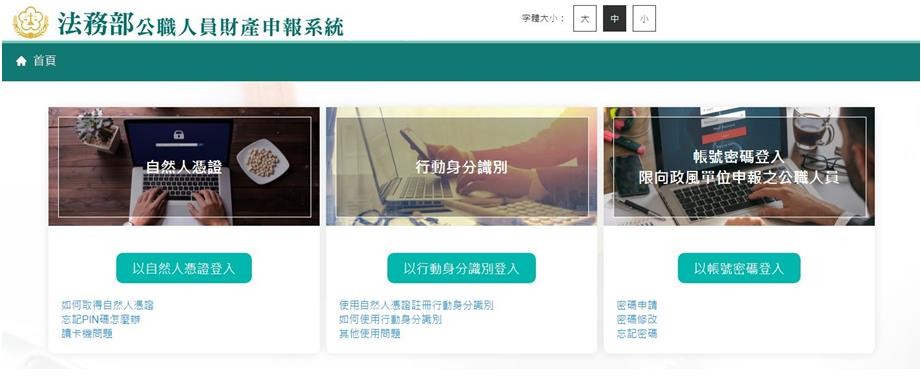 36
自然人憑證登入-系統環境檢查
「作業系統」、「瀏覽器」、「自然人憑證元件」、「讀 卡機狀態」檢查皆通過，才能點選【進入】按鍵，到自然 人憑證登入畫面
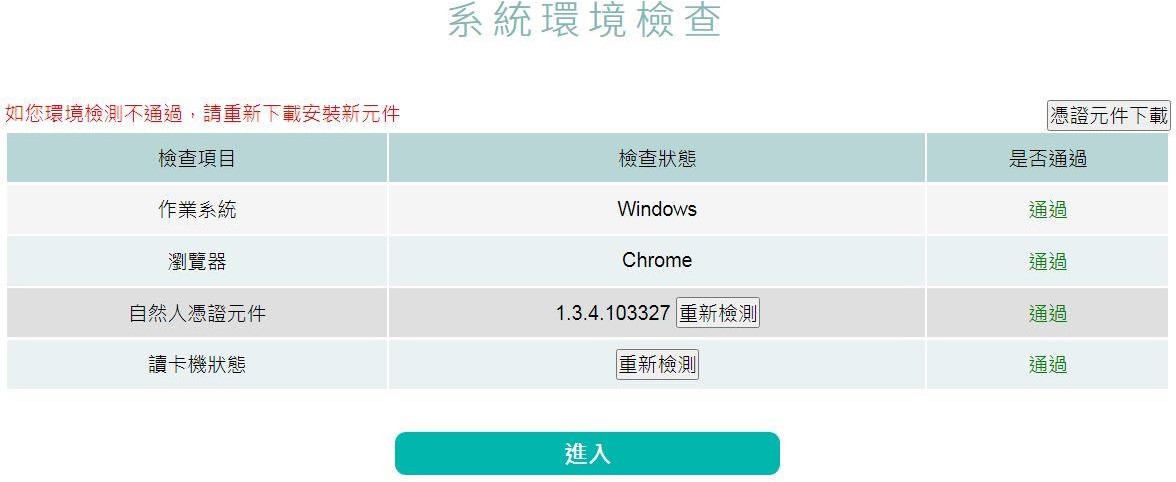 37
自然人憑證登入畫面
申報人透過自然人憑證登入輸入國民身分證統一編號、 PINCODE、驗證碼後，點選登入，會跳出憑證視窗，等待 驗證後始可進行申報作業。
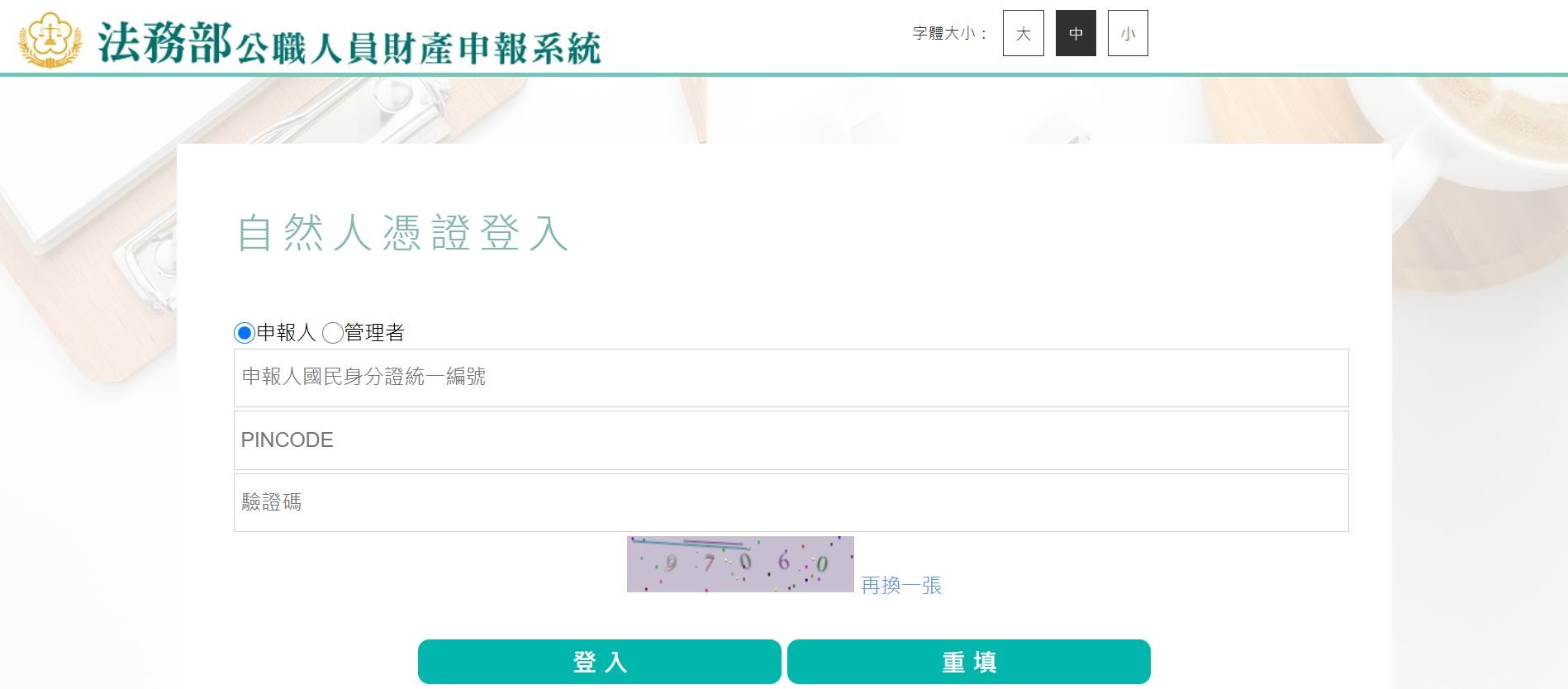 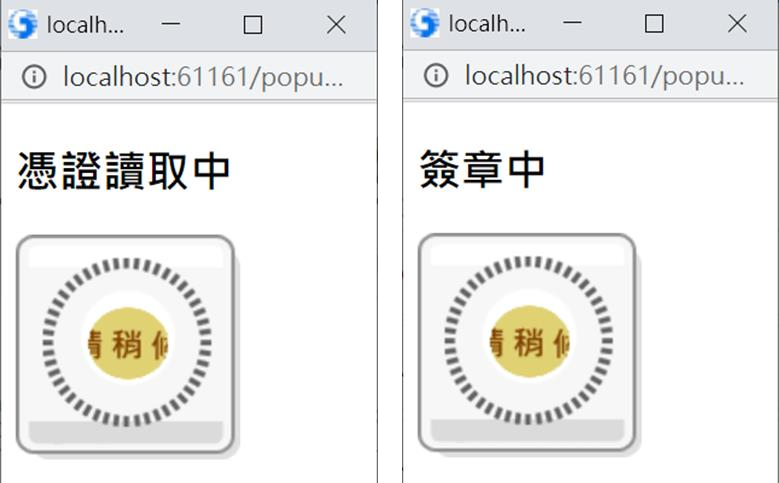 38
行動識別身分登入畫面
申報人透過行動身分識別登入輸入國民身分證統一編號、 驗證碼後，點選QRCode，會跳出QRCode視窗，掃描驗證 後始可進行申報作業。
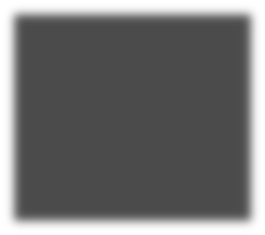 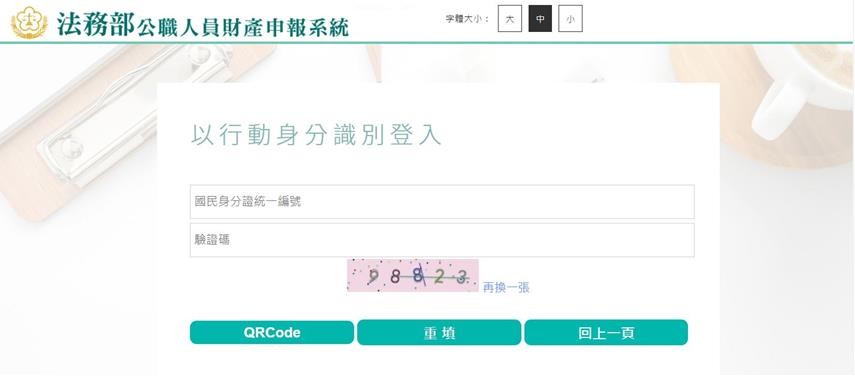 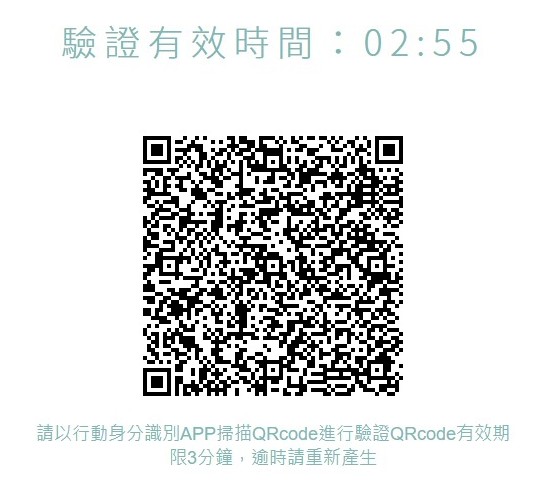 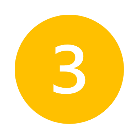 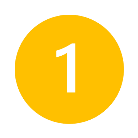 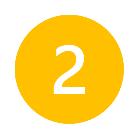 39
帳號密碼登入畫面
申報人透過帳號密碼登入輸入帳號、密碼、驗證碼後，點 選登入，始可進入申報表。
以帳號密碼方式登入無法使用授權相關功能。也無法讀取舊資料
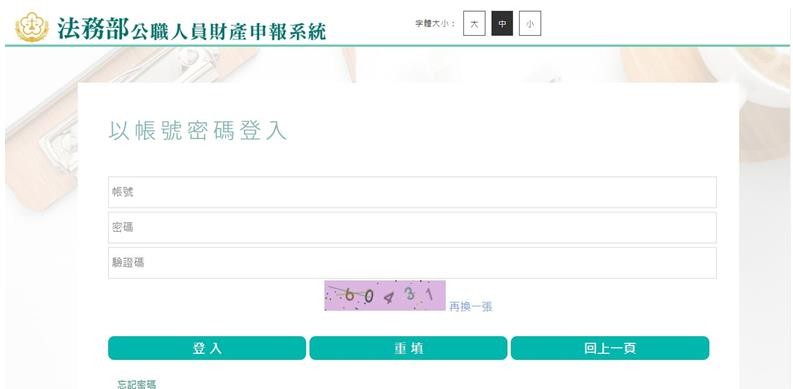 40
密碼申請
申報人使用密碼申請時，輸入帳號、出生年月日、驗證碼 後，點選送出。
確認電子郵件信箱無誤後，即可勾選申報人服務機關及其 使用信箱，點選送出後，可至信箱收取密碼。
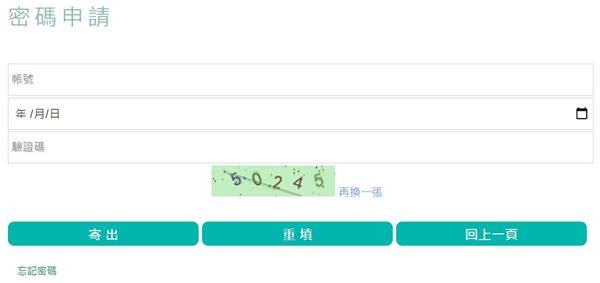 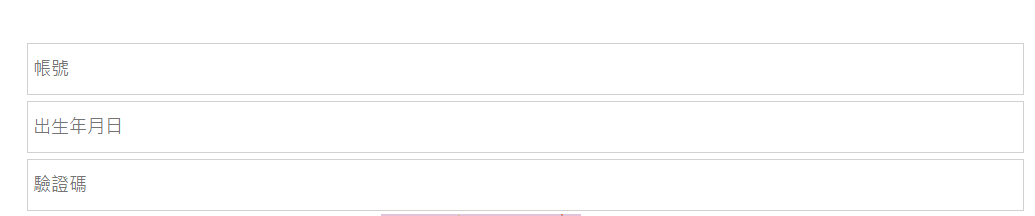 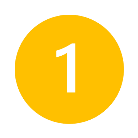 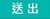 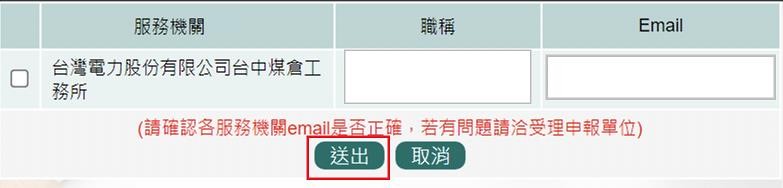 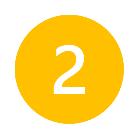 41
修改密碼
申報人透過密碼修改輸入帳號、舊密碼、新密碼、驗證碼 後，點選送出，密碼即修改完成。
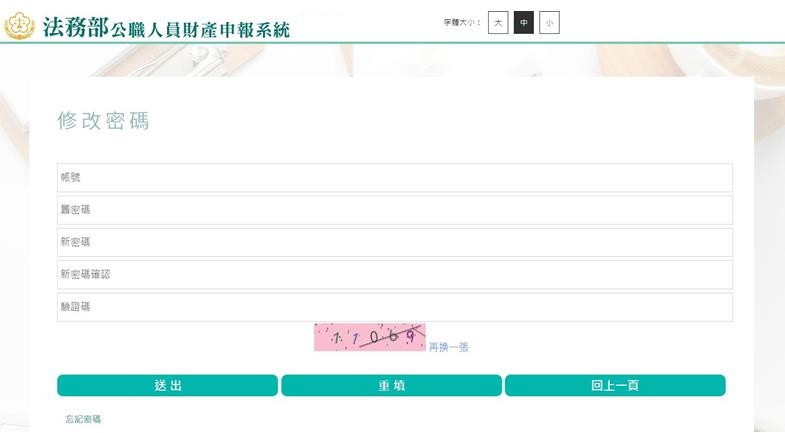 42
忘記密碼
申報人使用忘記密碼時，輸入帳號、出生年月日、驗證碼 後，點選送出。
確認電子郵件信箱無誤後，即可勾選申報人服務機關及其 使用信箱，點選送出後，可至信箱收取新密碼。
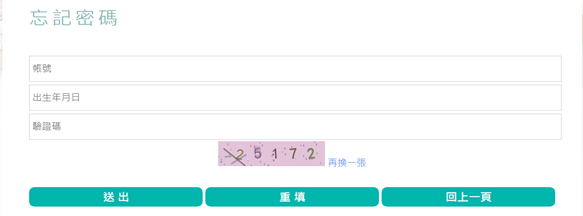 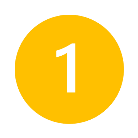 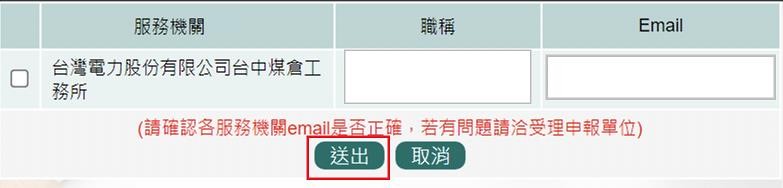 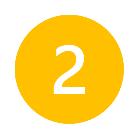 43
進入申報表
申報人登入後即可進入此畫面，由申報人選擇【公職人員財
產申報表】或【更正申報表】進行申報作業。
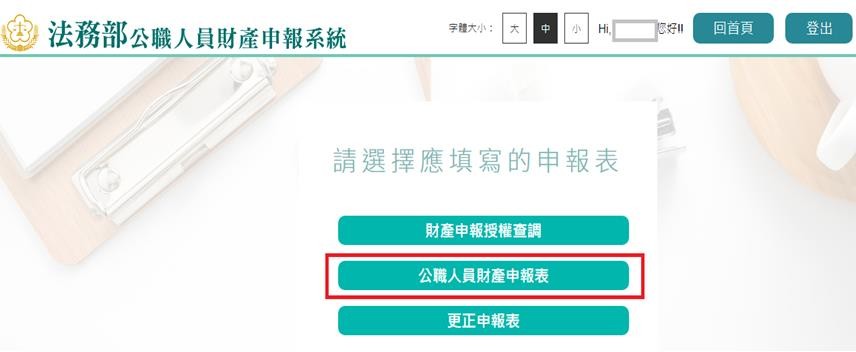 44
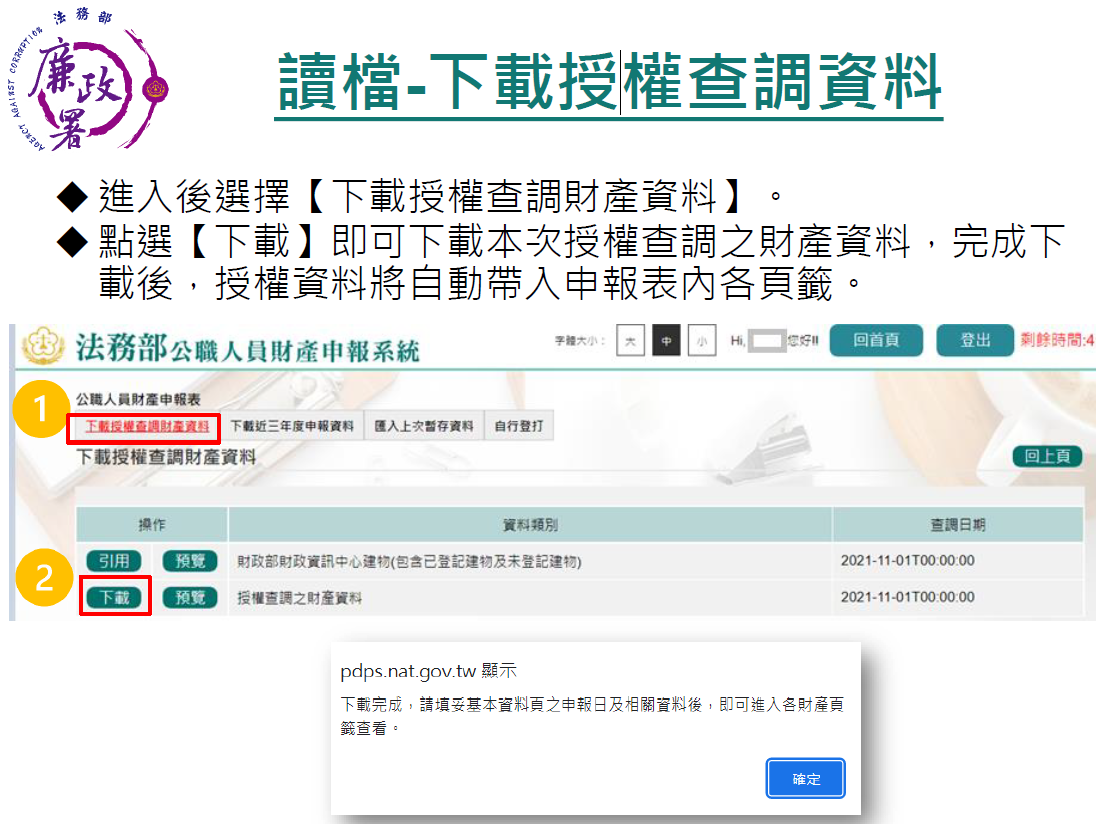 請選擇應填寫的申報表
申報人登入後即可進入此畫面，由申報人選擇【公職人員財 產申報表】或【更正申報表】進行申報作業。
在授權期間可選【財產申報授權查調】進行授權作業。
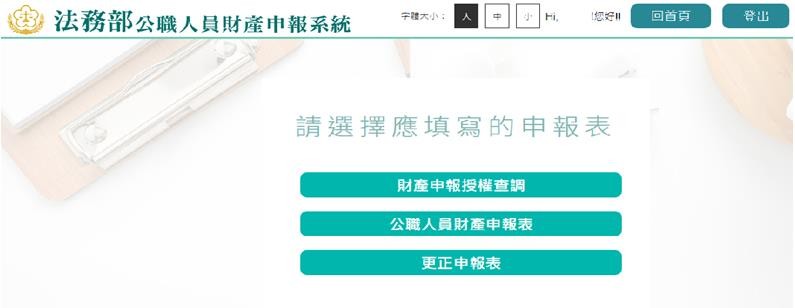 46
進入申報表
申報人登入後即可進入此畫面，由申報人選擇【公職人員財
產申報表】或【更正申報表】進行申報作業。
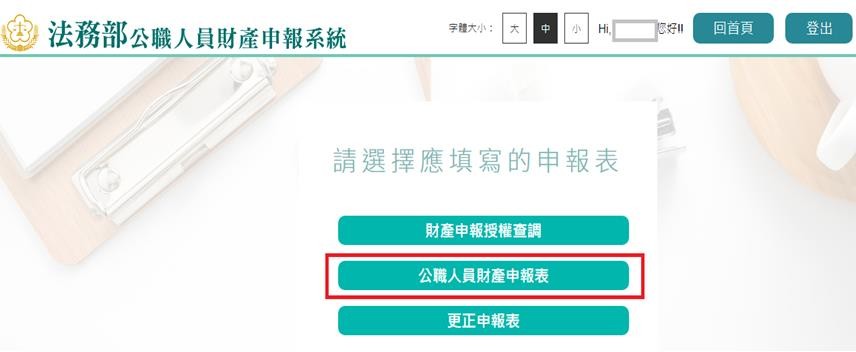 47
讀檔-下載授權查調資料
進入後選擇【下載授權查調財產資料】。
點選【下載】即可下載本次授權查調之財產資料，完成下 載後，授權資料將自動帶入申報表內各頁籤。
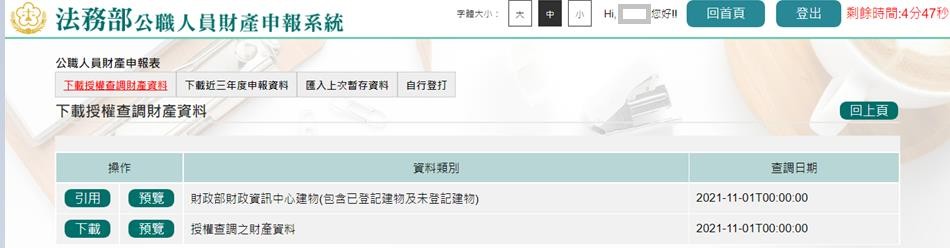 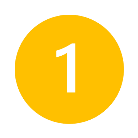 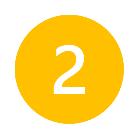 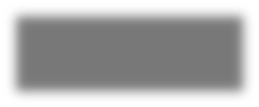 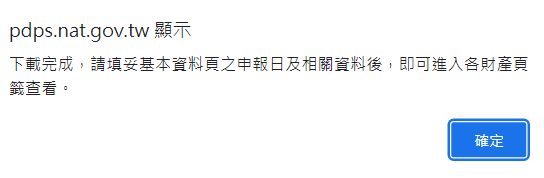 48
讀檔-引用財政部財政資訊中心建物
如需引用財政部財政資訊中心建物，點選【引用】，勾選 欲引用之資料點選引用選取，點選【下載】，完成下載授 權查調資料後，勾選之財政資料即會自動帶入建物頁籤。
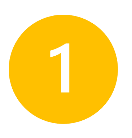 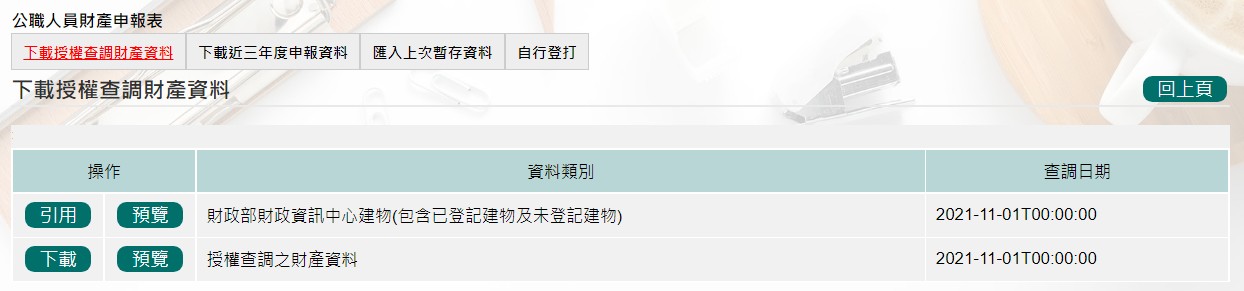 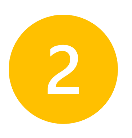 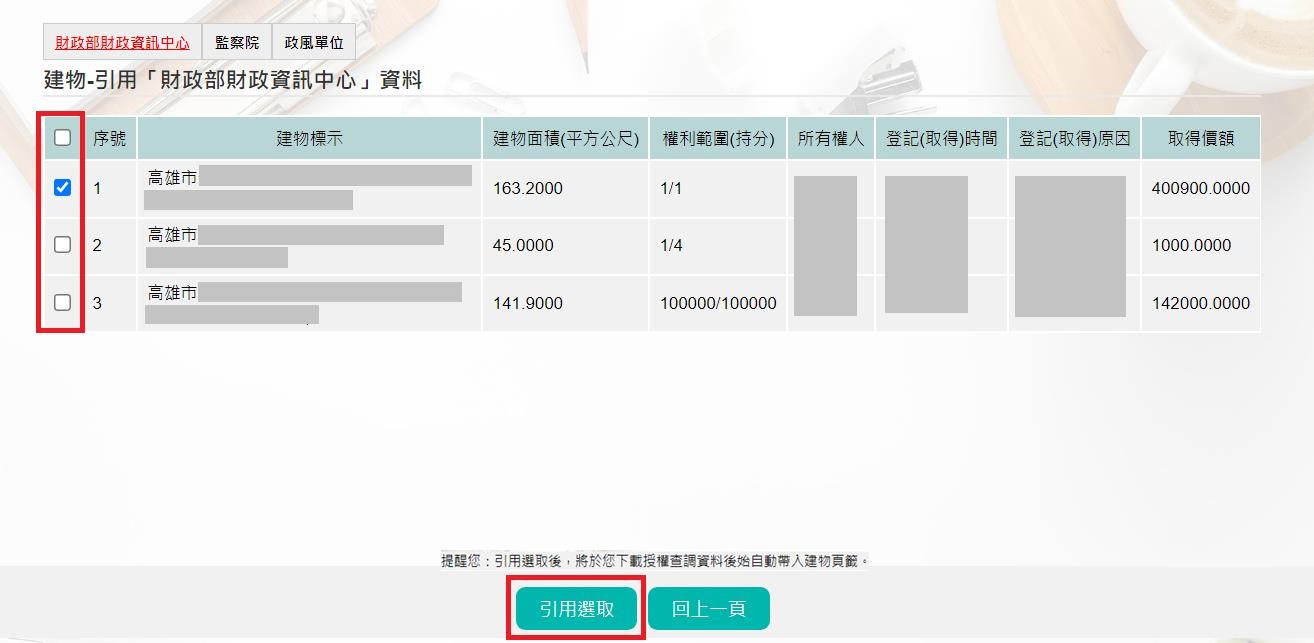 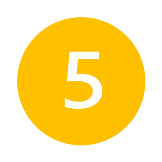 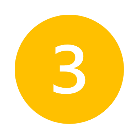 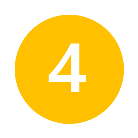 49
讀檔-下載近三年度申報資料
進入後可選擇【下載授權查調財產資料】 、 【下載近三年度申 報資料】 、 【匯入上次暫存資料】 ，或是選擇【自行登打】自 行登打財產資料。
系統將自動帶出申報人近三年度之歷次申報資料供下載使用。
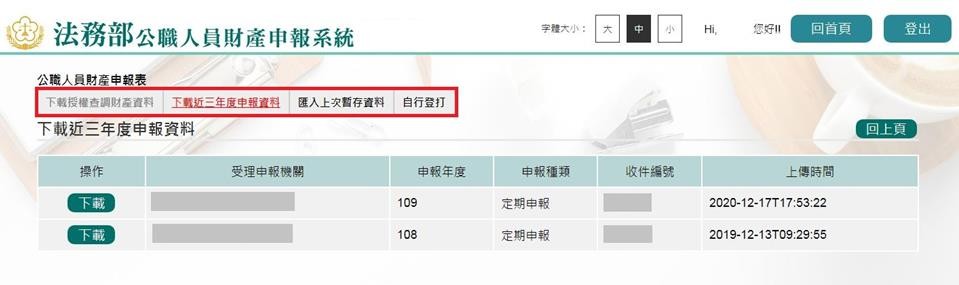 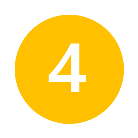 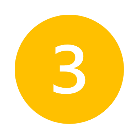 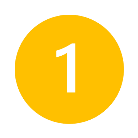 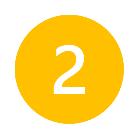 50
申報表-基本資料
部分基本資料由系統自動帶入(反灰部分)，無法自行修改，
若有誤須洽受理申報單位。
基本資料填寫完後按【存檔】。
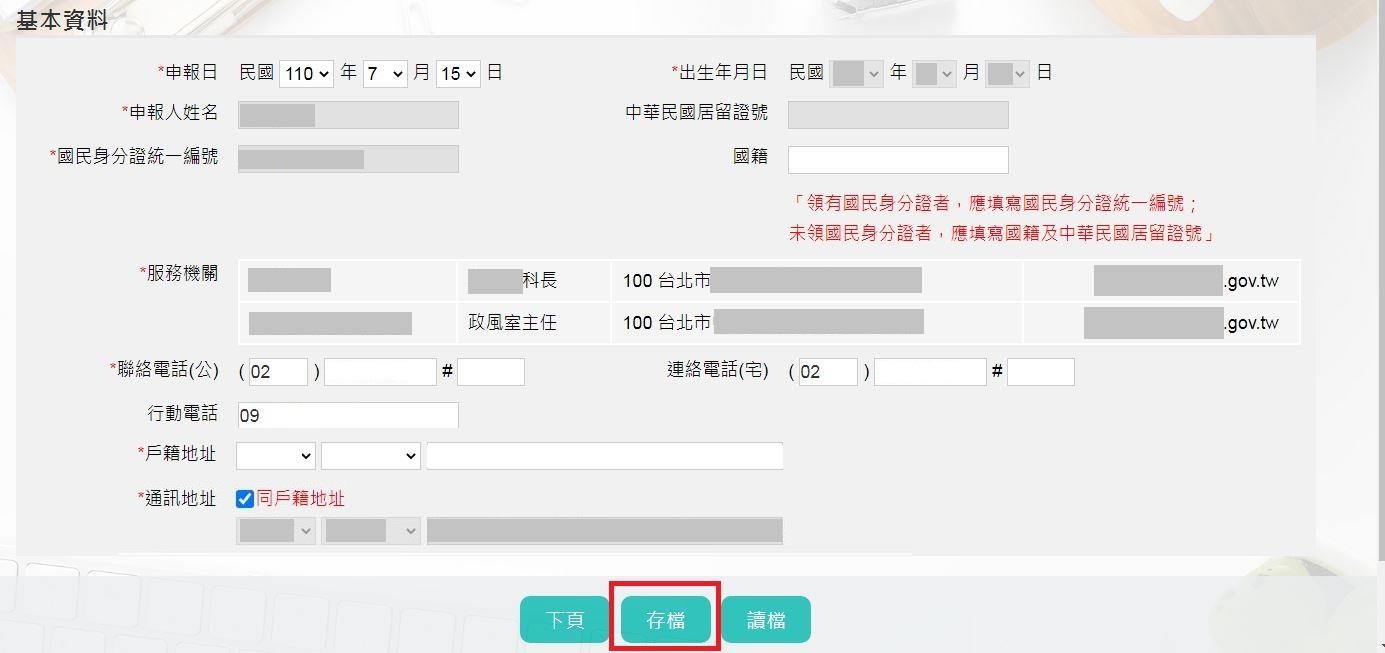 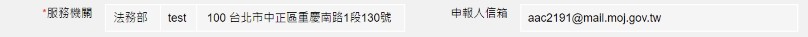 51
申報表-基本資料
首次於新系統申報，基本資料頁的戶籍地址、通訊地址前 方的行政區下拉式選單預設為空白，需自行點選，上傳過 一次申報表，之後系統即會自行帶入。
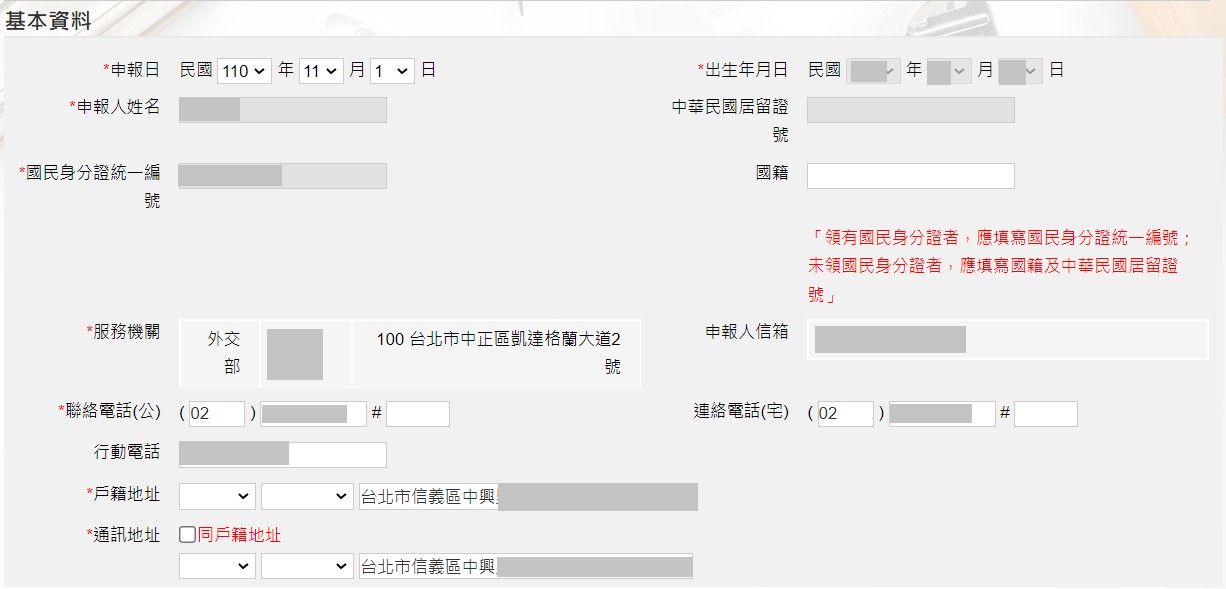 52
申報表-配偶及未成年子女
若配偶或子女為外國人，國民身分證統一編號與中華民國居留證
號及國籍欄請擇一輸入。
申報人之配偶及未成年子女(未滿二十歲者)各別所有財產，符合
公職人員財產申報法所定應申報之標準者，應由申報人一併申報。
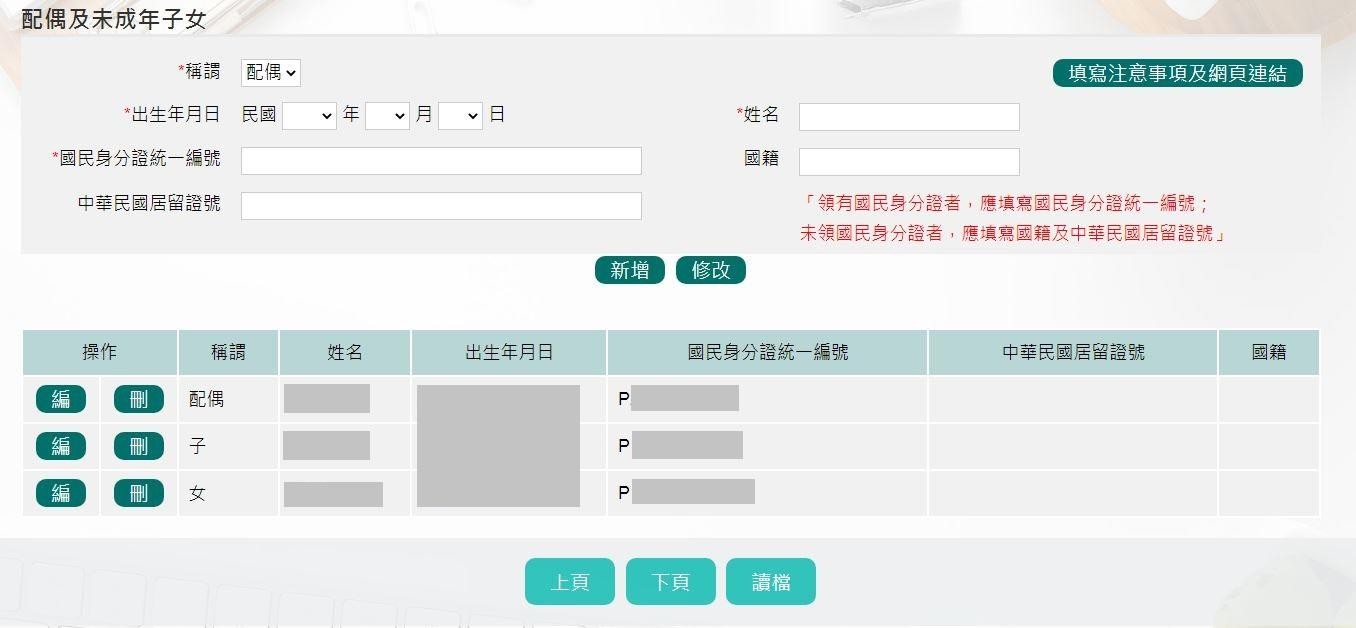 53
申報表-土地
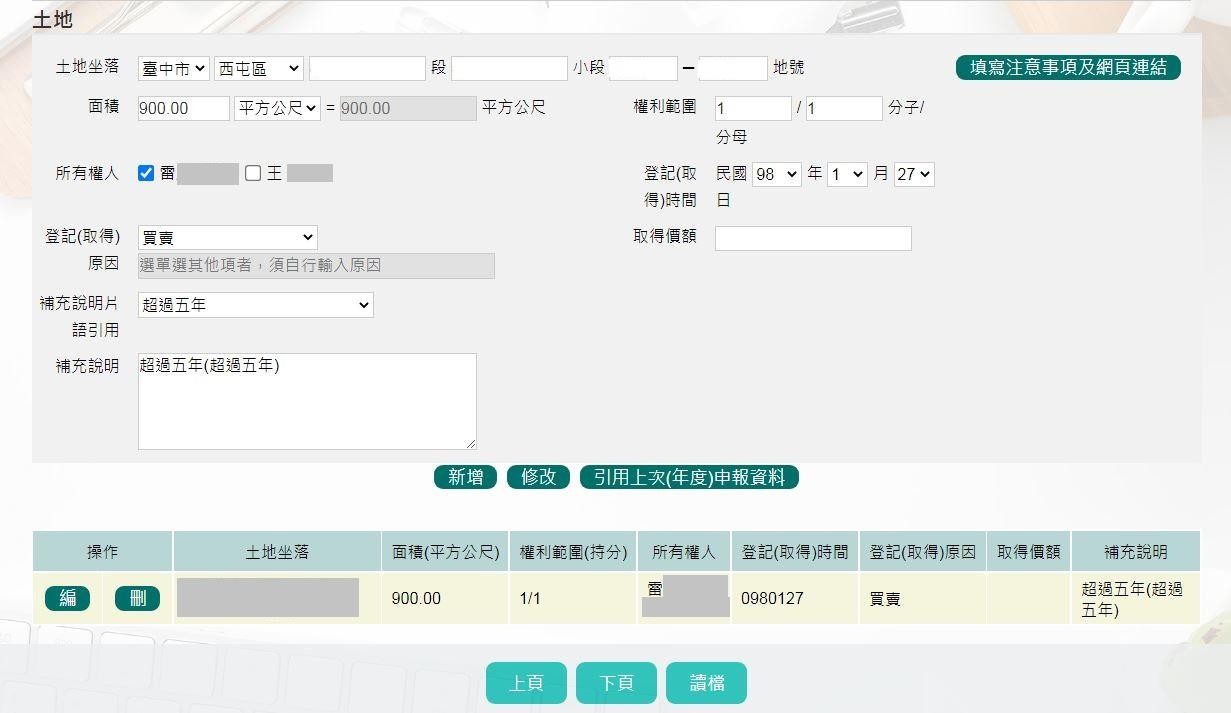 54
土地-注意事項
建物（房屋）坐落之土地應填載於此。
土地不論地目為何，均應申報。
若一筆土地多個地號，則每筆地號均需輸入。
土地地號、面積與持分應依權狀或登記謄本，以阿拉伯 數字逐筆填載，並註明登記或取得之時間及原因。
土地如係申報日前五年內取得者，並應申報實際交易價額，無實際交易價額者，以取得年度之土地公告現值或市價申報。
權利範圍：為全部者，輸入1/1；若同地號由多人持有，
加總權利範圍(持分)不得大於1/1。
所有權人：勾選選項，勾選項目內若無配偶或子女姓名，
請先至配偶及未成年子女頁籤新增資料。
取得價額請輸入數字，勿輸入中文字。
55
常見申報錯誤態樣－土地
誤以為上面沒有建物才算土地，致僅申報房屋未申報土地（基地）， 其實房屋與基地均應申報，並分別填列於土地及房屋欄。 
誤以為面積為實際持有面積，實應依所有權狀填寫總面積，而非申報 總面積乘以權利範圍之實際持分面積。 如權狀登載面積為1,318.25平方公尺，權利範圍1/40，則申報時面積誤填32.96平 方公尺，實應填寫1,318.25平方公尺。 
誤認繼承不動產毋庸申報，實不動產在辦理繼承登記前，仍為全體繼承人 之「公同共有」，亦應申報，若已繼承取得之土地，而尚未辦理繼承登記 及分割登記，但有「分管」之事實，則應填寫於第13項「備註」欄內。 
誤以為他人借用自己名義登記之不動產毋庸申報，實不動產採公示原 則，登記於自己名義下之不動產亦應申報，其借用關係則另於第13項 「備註」欄內註明。
 誤以為道路用地及道路邊之畸零地無須申報，實道路用地或道路邊畸 零地亦屬不動產，均應申報。
 誤認靈骨塔坐落土地毋庸申報。 
漏報配偶土地，申報前應向配偶分析申報之重要性，如仍不配合或有 所懷疑，請於第13項「備註」欄內註明。
申報表-建物
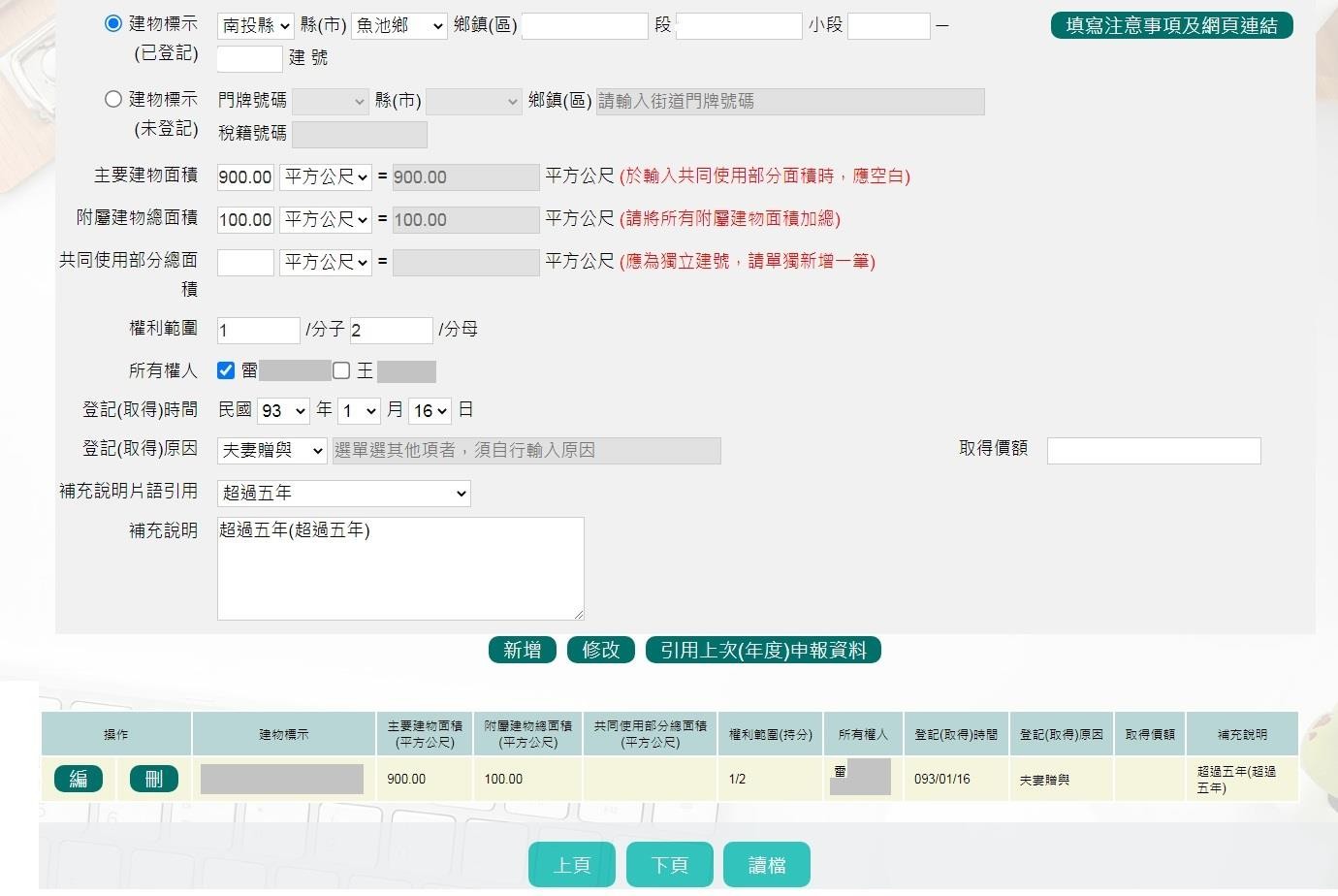 57
建物-注意事項
房屋已登記者，應依權狀或登記謄本確實填寫「建號」，如
「O縣（市）O區（鄉、鎮、市）O段O小段O建號」。
未登記者，應填寫門牌號碼並加註係未登記建物，如無門牌
號碼，應填寫「稅籍號碼」。
「停車位」具獨立之所有權狀者，應依權狀或登記謄本確實
填寫「建號」、「面積」及「持分」。
建物及其座落之土地應分別填載於建物頁面及土地頁面。
應註明登記或取得之時間及原因，如係申報日前五年內取得 者，並應申報實際交易價額或原始製造價額，無實際交易價 額或原始製造價額者，以取得年度之房屋課稅現值或市價申 報。
共同使用部分(如公設)若有單獨建號者，請單獨新增一筆。
多人持有同一房屋(建物) ，加總權利範圍(持分) 不得大於 1/1。
58
常見申報錯誤態樣－建物
申報人房屋面積計算方式係應以建築改良物所有權狀或建物登記謄本 內之建物總面積為準。 
預售屋：已付款若干萬元者，因房屋尚未過戶，應填寫於備註欄中。
 建物已滅失但未辦理註銷登記：請申報時於備註欄說明並於事後說明 時提出滅失之證據（如照片或事後補辦註銷登記）。
 已登記之房屋及停車位，建物標示欄應依權狀或登記謄本填載建號； 未登記建物則應填具門牌號碼或填載稅籍號碼，並加註「未登記建物」。
 建物應填載登記或取得之時間或原因，如係申報日5年內取得，尚應申報 實際交易價額或原始製造價額，無實際交易價額或原始製造價額者，則 申報取得年度之房屋課稅現值或市價。
 僅申報土地，漏未填載其上之建物：建物及其坐落之土地，應分別填載 於「建物」及「土地」欄位。
 靈骨塔如為地上權—申報於備註欄(103.7.14/10305023670)
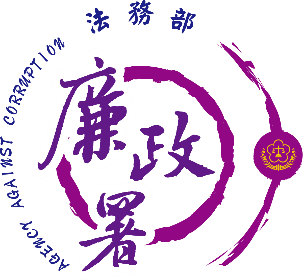 申報表-船舶
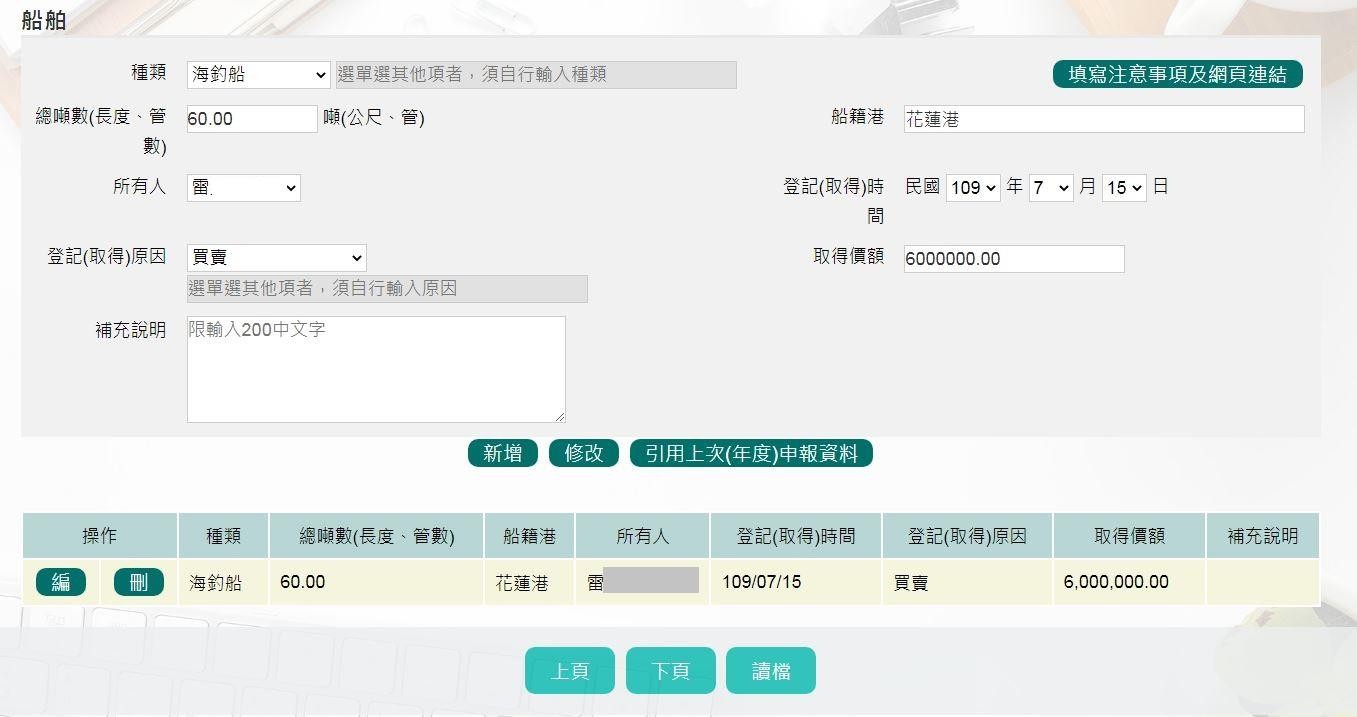 若船舶種類選為其他，可填寫於後方欄位。
若相同之船舶兩艘以上，請在備註欄說明。
動力船舶及非動力船舶皆包含在內。
應註明登記或取得之時間及原因，如係申報日前五年內取得者，並應申報實際交易價額或原始製造價額，無實際交易價額或原始 製造價額者，以市價申報。
50
申報表-汽車
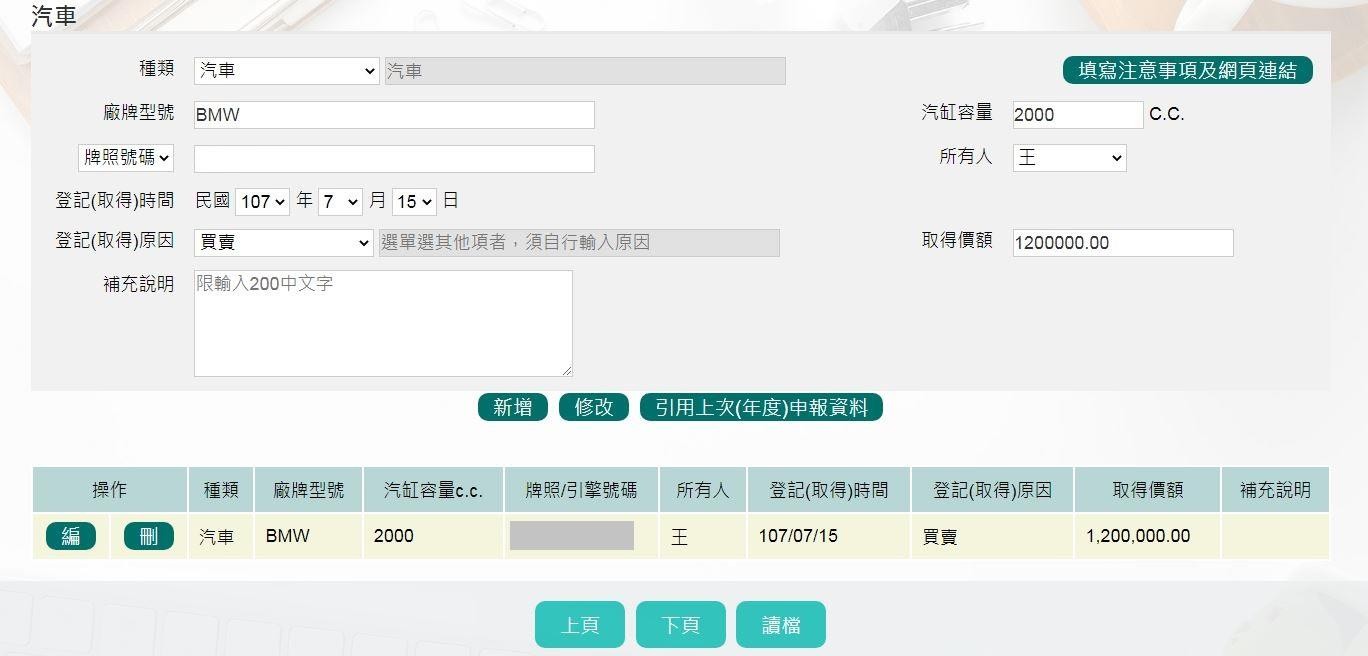 61
汽車-注意事項
含大型重型機車（汽缸總排氣量250c.c.以上與最大輸出
馬力逾40馬力之二輪機器腳踏車）。
汽缸容量請參閱行車執照，牌照號碼得以引擎號碼或車
身號碼代替，汽車無論價值多少，均應申報。
所有人以監理機關登記資料為準。
應註明登記或取得之時間及原因，如係申報日前五年內取得者，並應申報實際交易價額或原始製造價額，無實際交易價額或原始製造價額者，以市價申報。
》》常見錯誤態樣
1.誤以為他人借用自己名義登記之汽車毋庸申報，凡登記於自己名義下之汽車均應申報，其借用關係則另於第13項「備註」欄內註明。 
2.重領之汽車牌照，誤填舊牌照號碼，實應填寫新牌 照號碼。 
3.漏報配偶、未成年子女之汽車。 委由他人代為報廢汽車，實僅辦理牌照註銷，汽車 未依規定辦理報廢，仍應申報，並於第13項「備註」 欄內註明牌照註銷時點。 
4.「汽缸容量」誤載：應按汽車行車執照填寫。
62
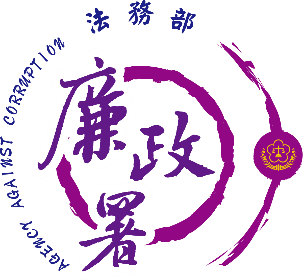 申報表-航空器
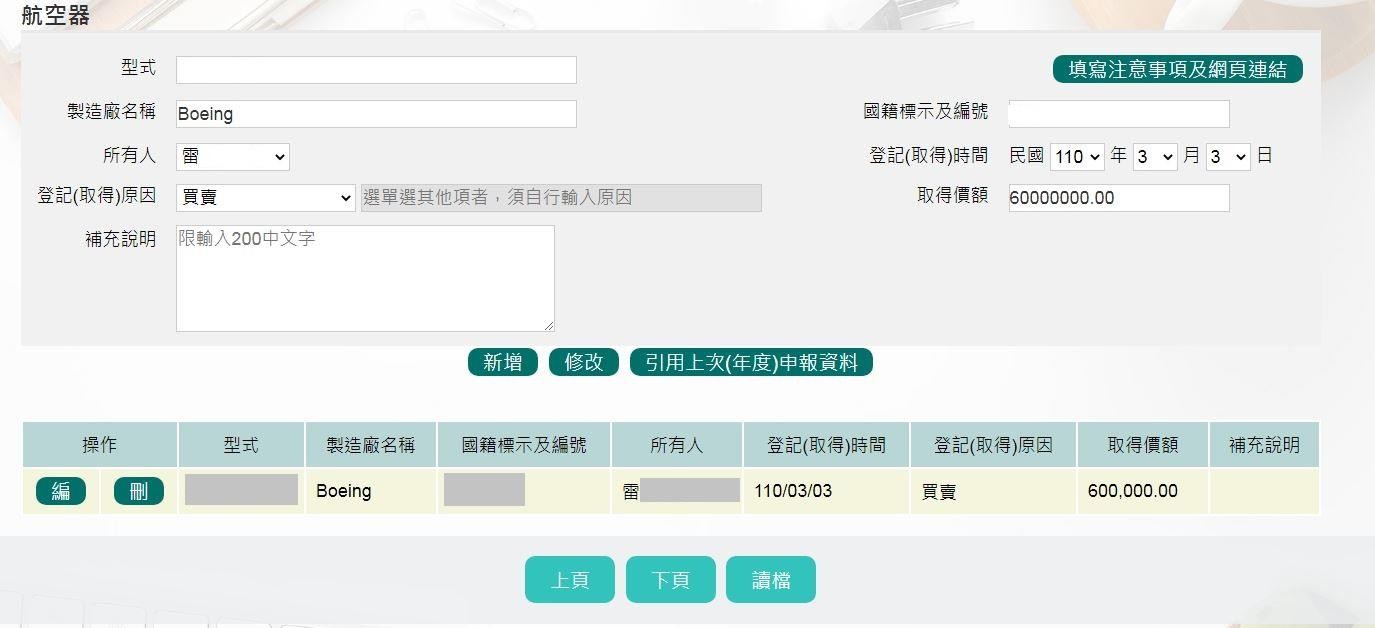 「航空器」指各種飛機、飛艇及滑翔機，無論其價值多 少，均須申報。
應註明登記或取得之時間及原因，如係申報日前五年內取 得者，並應申報實際交易價額或原始製造價額，無實際交 易價額或原始製造價額者，以市價申報。
53
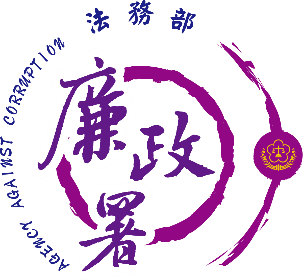 申報表-現金
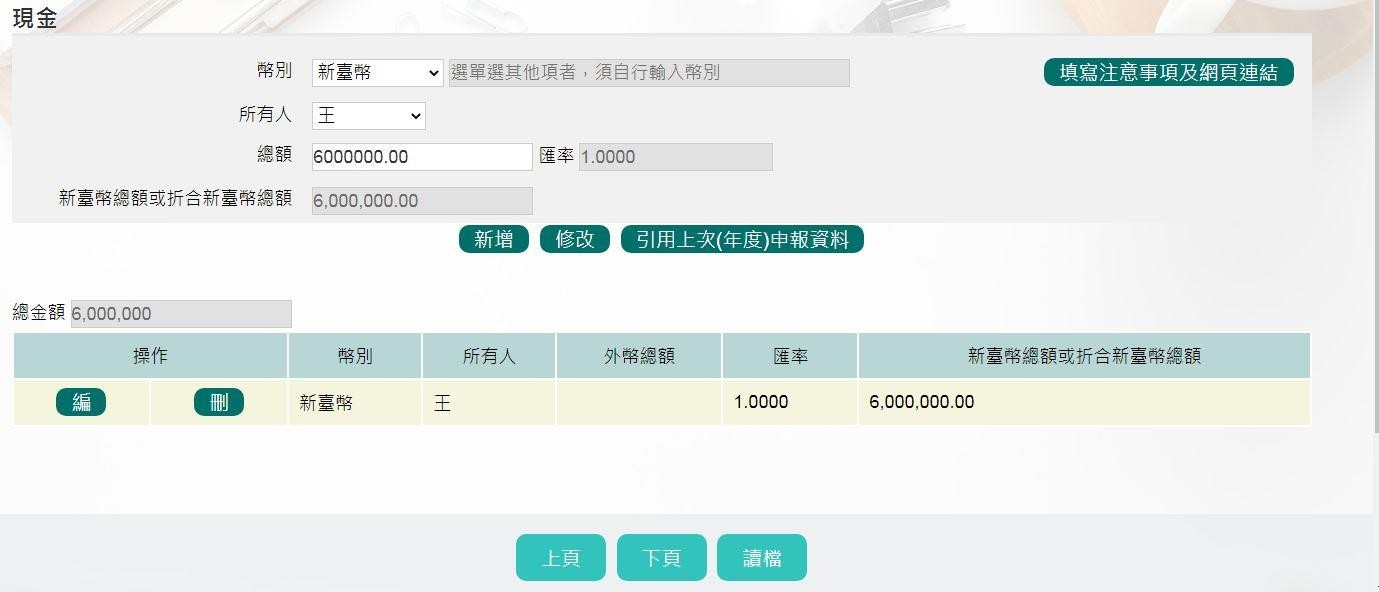 存款資料應至「存款」頁籤登打。
現金總額達新臺幣一百萬元以上時，即應逐筆申報。
外幣現金或旅行支票須折合新臺幣時，均以申報日之收盤匯 率為計算標準。
54
申報表-存款
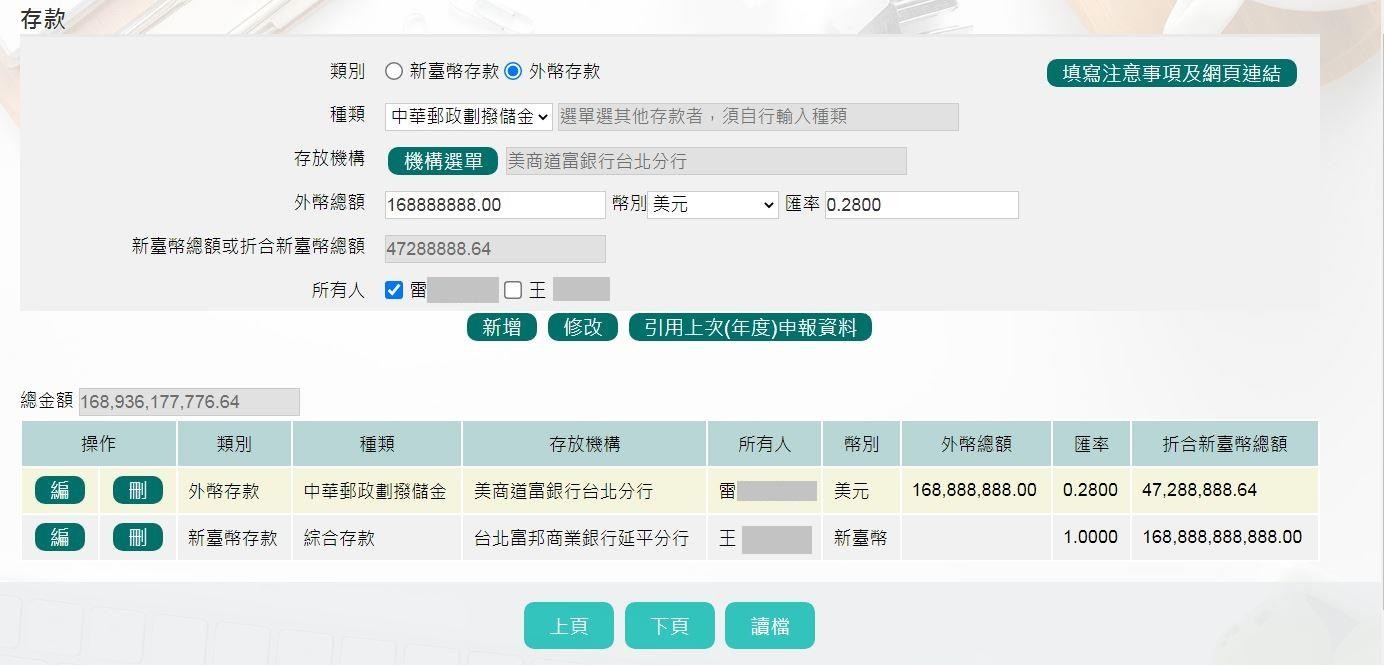 65
存款-存放機構選單
金融機構總行、金融機構分行可使用下拉選單或模糊查詢 進行輸入，也可選擇自行輸入。
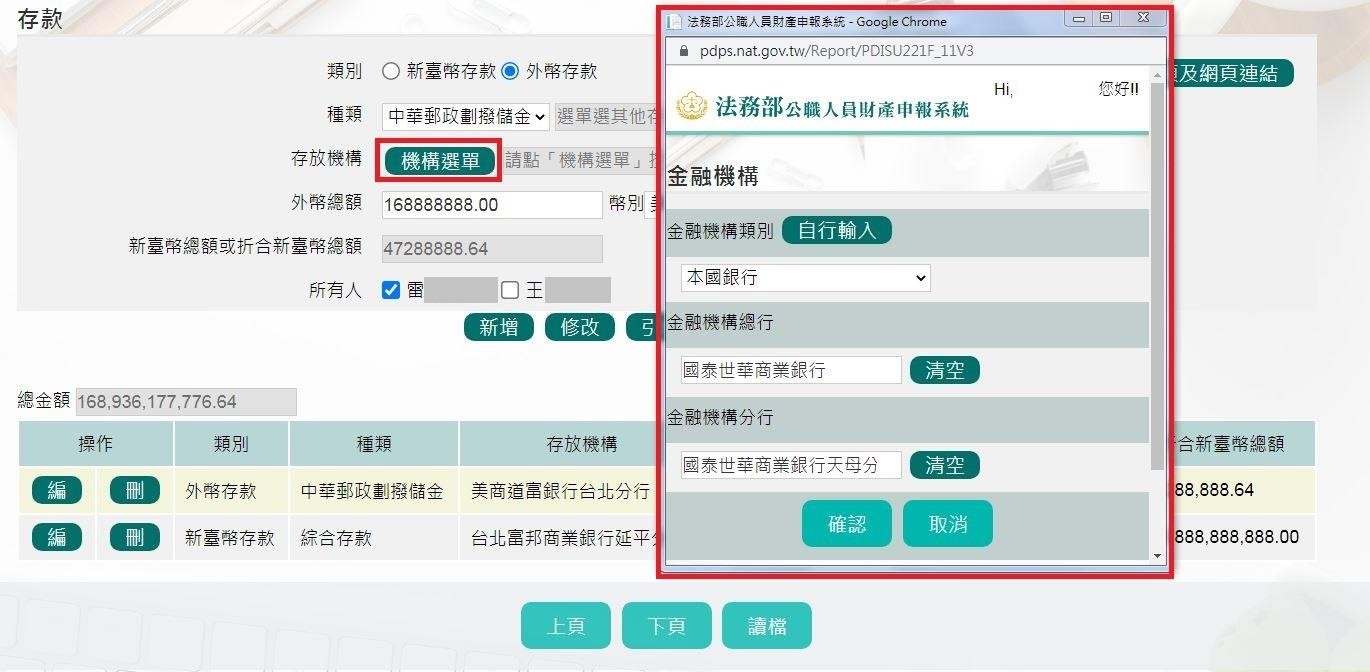 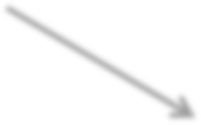 66
存款-注意事項
請依申報日當日存摺記載金額填載，外幣（匯）須折合 新臺幣時，均以申報日之收盤匯率為計算標準。
新臺幣存款＋外幣存款（經折合新臺幣）合計已達100萬元，則所有存款不論金額大小，均應申報（申報人、 配偶及未成年子女，應分別計算）。
包括支票存款、活期存款、定期存款、儲蓄存款、優惠存款、綜合存款、可轉讓定期存單等金融事業主管機關
（構）核定之各種存款及由公司確定用途之信託資金， 包括新臺幣、外幣（匯）存款。
申報人本人、配偶及未成年子女名下「各別」之存款總 額累計達新臺幣一百萬元者，即應由申報人逐筆申報。
有關金額或數字之填寫，一律以阿拉伯數字為之，除新 臺幣外，均應表明其幣別。
67
申報表-有價證券(股票)
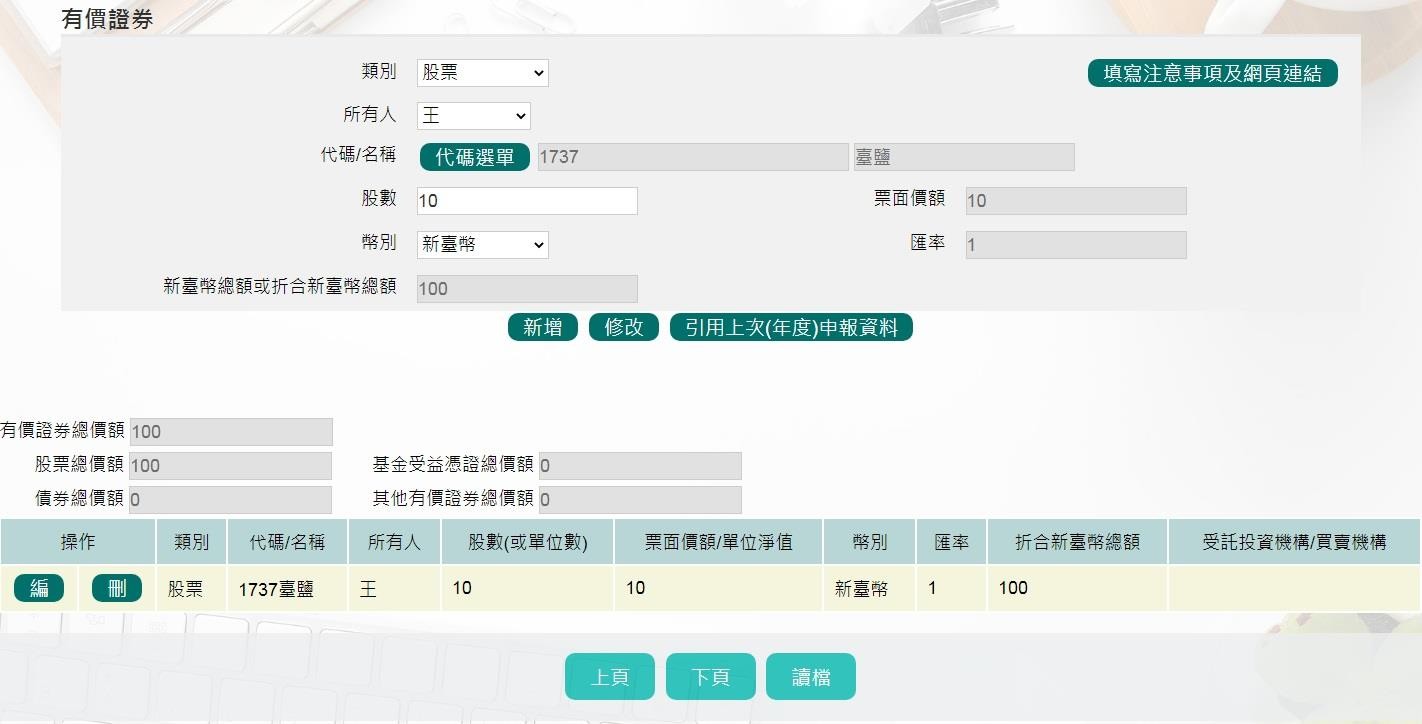 68
申報表-有價證券(股票)
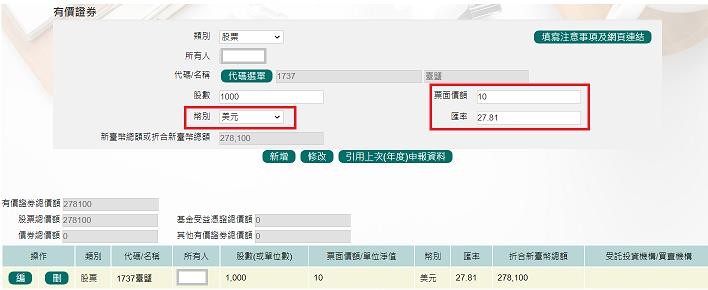 69
有價證券-股票代碼選單
填寫股票，按【代碼選單】，於跳出視窗空白欄位輸入股票 代碼或名稱，輸入後點選【搜尋】即可進行查詢，選取股票 名稱後按【確認】 ，資料即帶入申報表。
若查無股票名稱或代碼也可使用自行輸入。
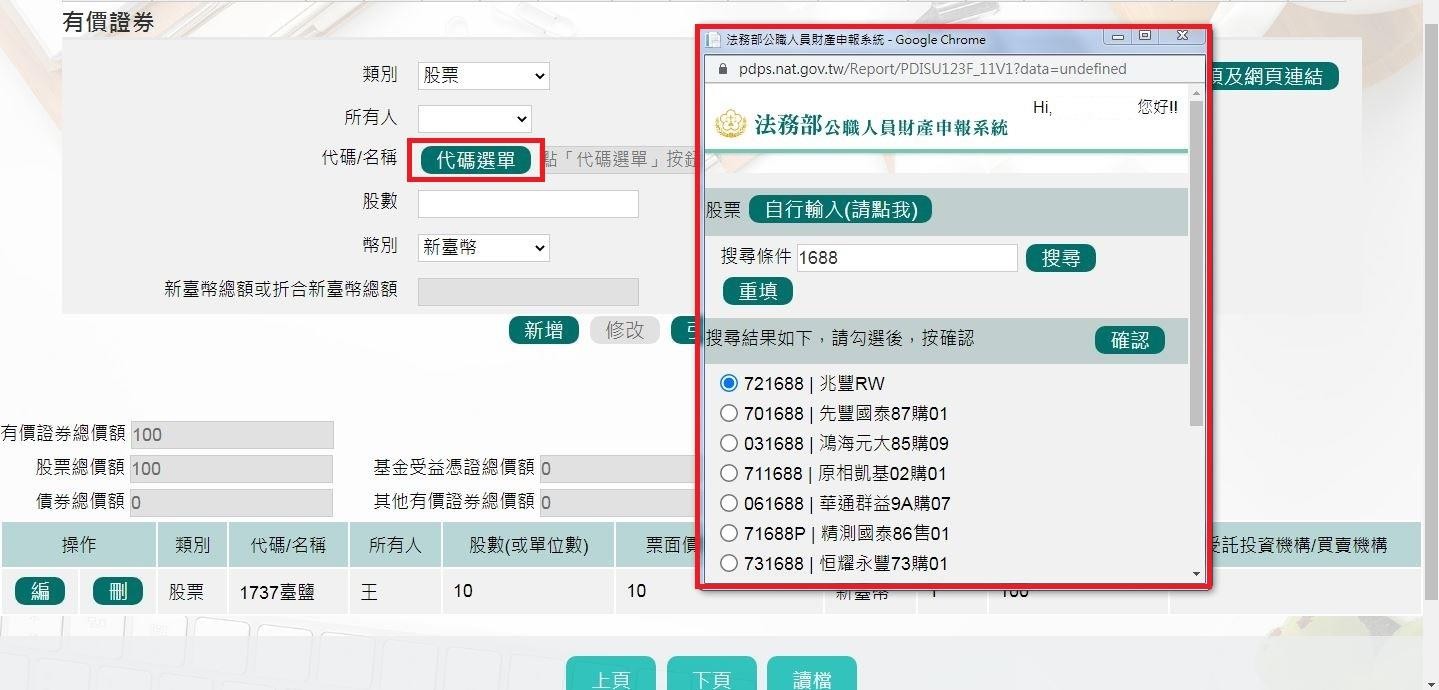 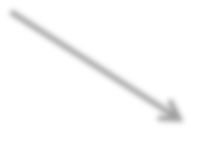 70
申報表-有價證券(債券)
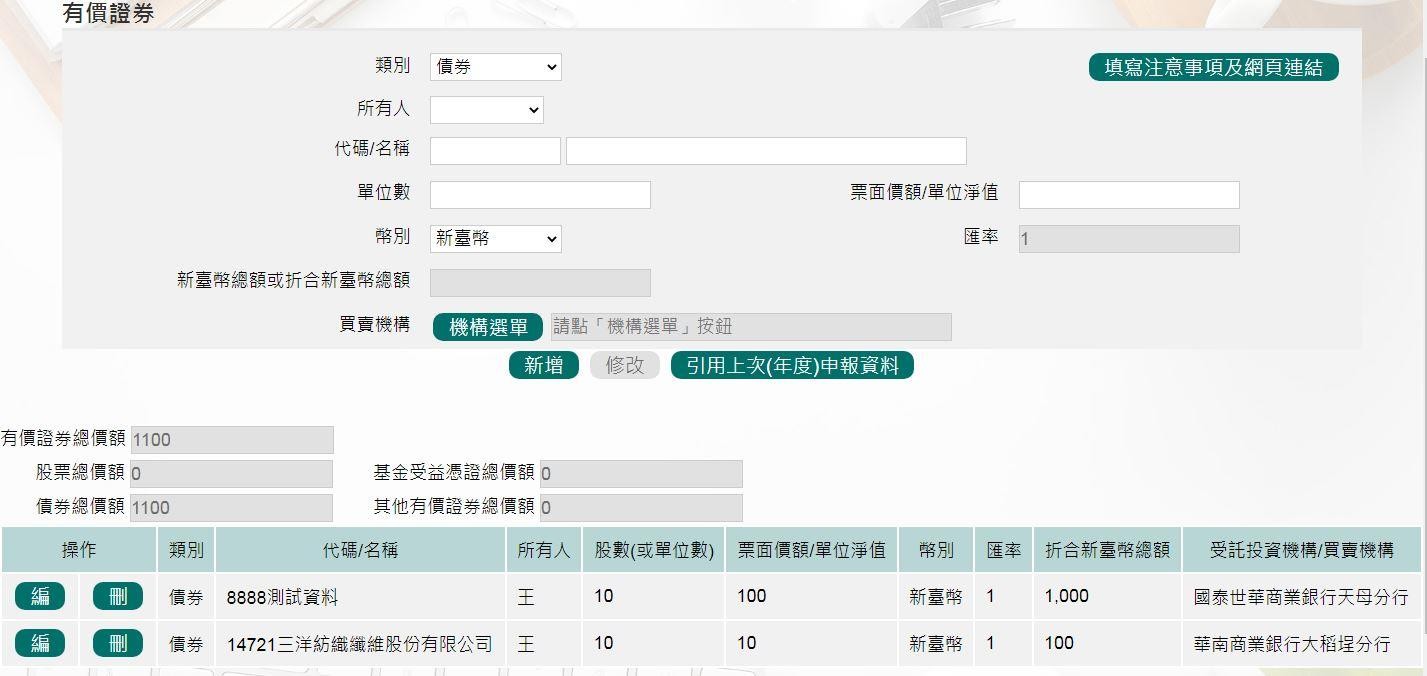 71
有價證券-債券買賣機關選單
填寫債券買賣機構，按【機構選單】，透過下拉選單方式選 擇金融機構類別、總行以及分行或選擇類別後，透過模糊查 詢進行總行以及分行的查詢
若查無機構也可使用自行輸入。
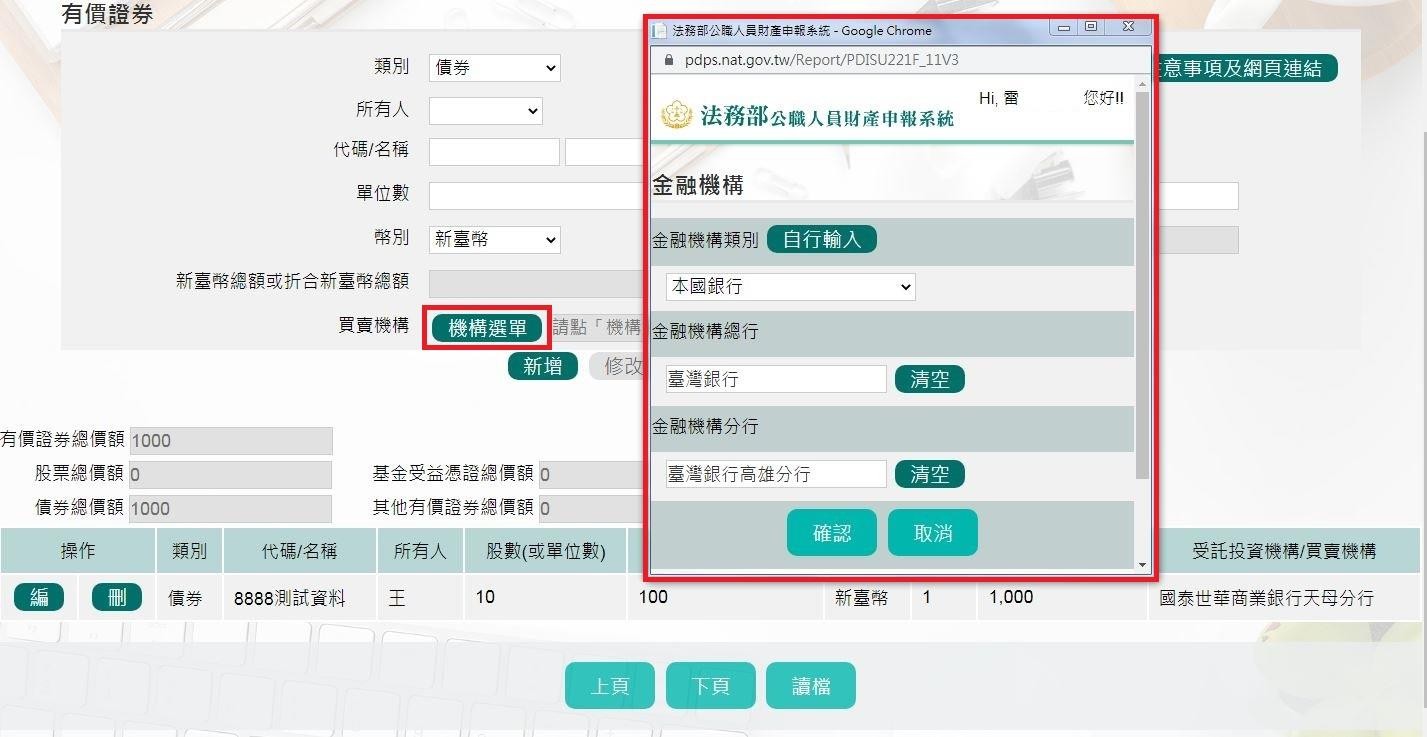 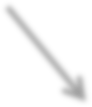 72
申報表-有價證券(基金受益憑證)
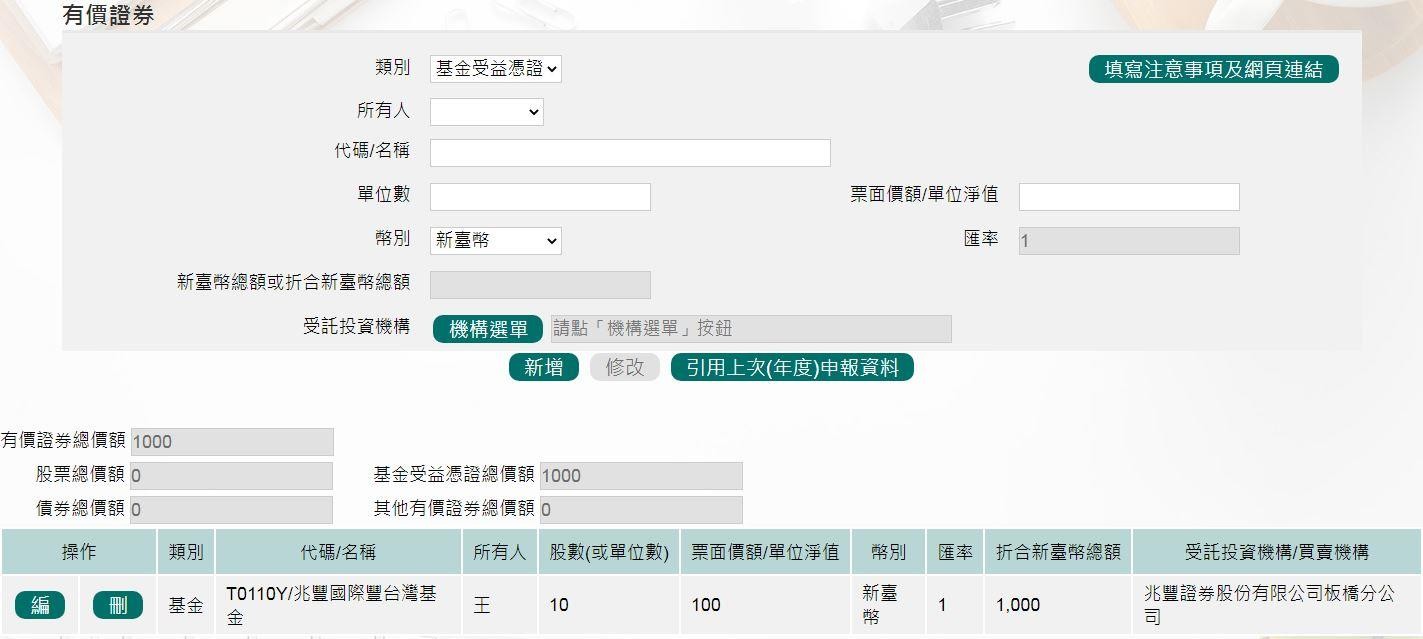 73
有價證券-基金受託投資機構選單
填寫基金受益憑證，受託投資機構，按【機構選單】，透過 下拉選單方式選擇金融機構的類別、總行以及分行或在類別 選擇後，透過模糊查詢進行總行以及分行的查詢
若查無機構也可使用自行輸入。
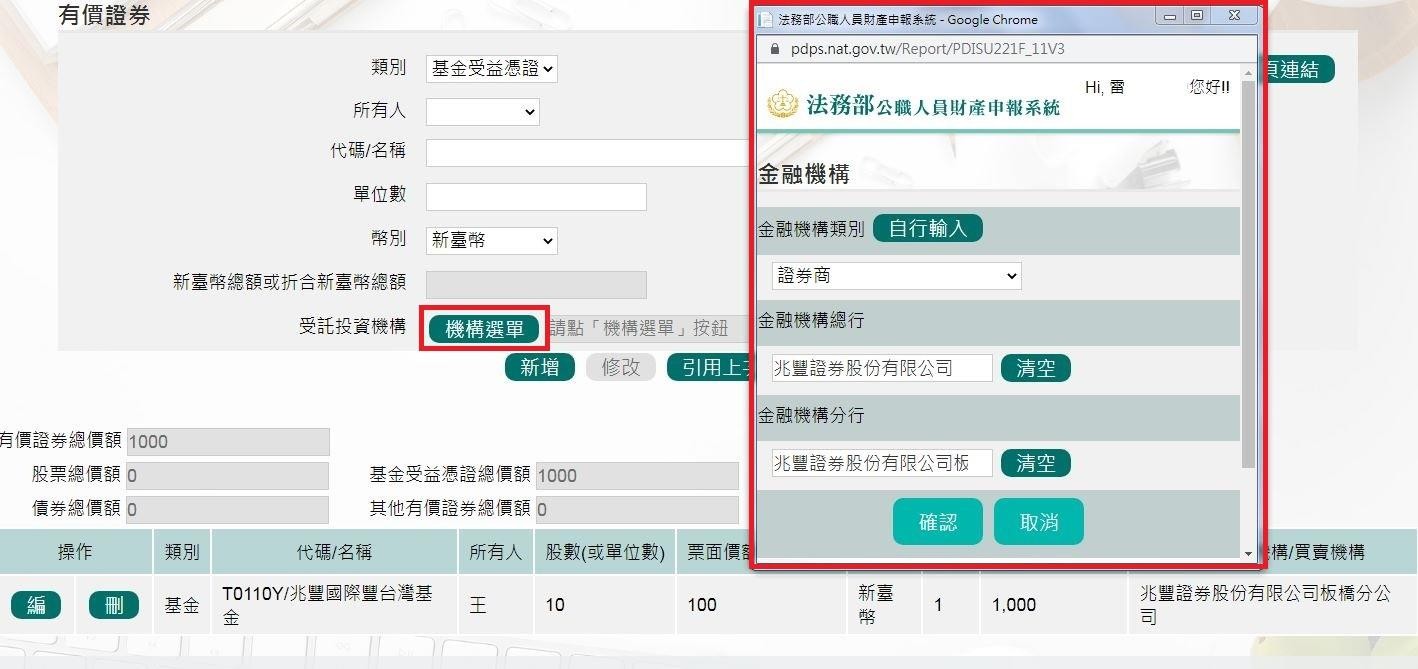 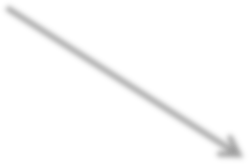 74
申報表-有價證券(其他有價證券)
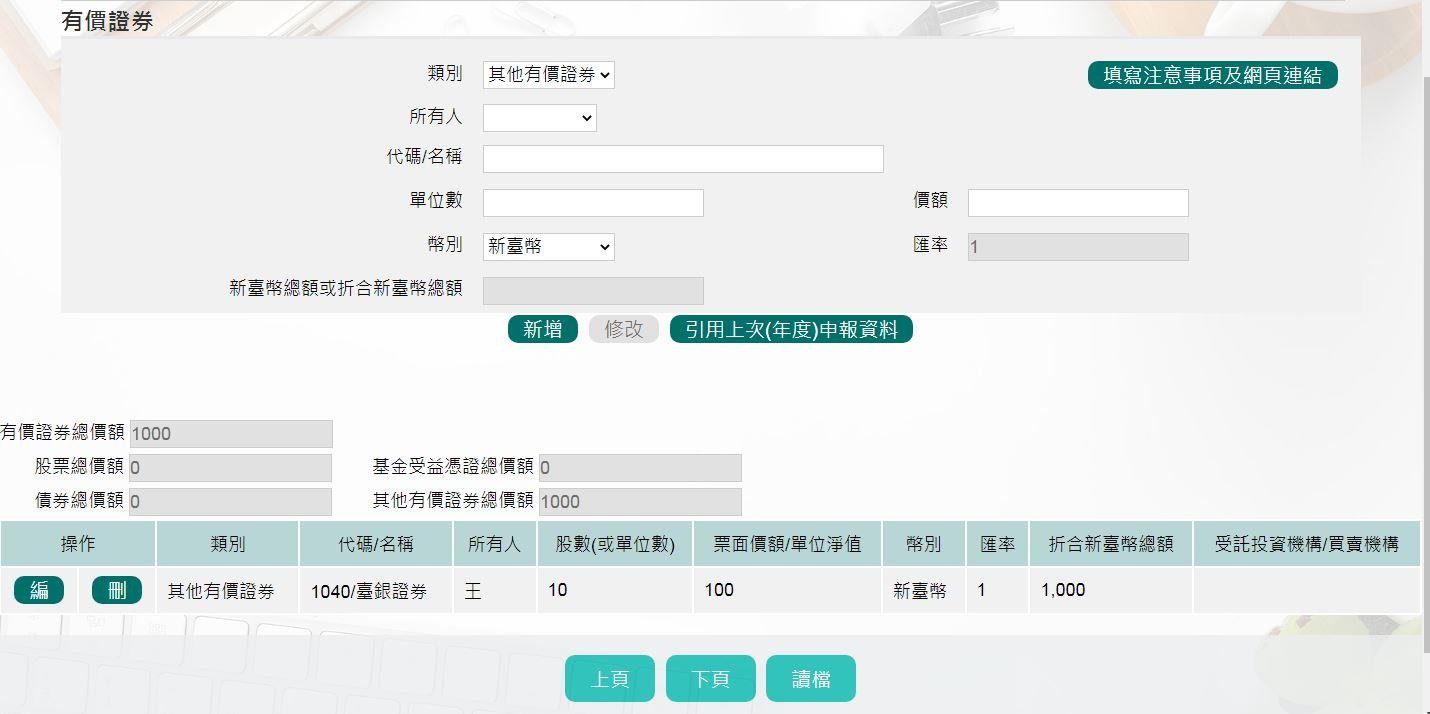 75
有價證券-注意事項(1/2)
有價證券包含股票、國庫券、債券、基金受益憑證及其
他有價證券。
申報人本人、配偶及未成年子女名下「各別」之各類有 價證券總額累計達新臺幣100萬元者，即應由申報人逐筆申報。
股票-上市（櫃）股票、興櫃股票、其他未上市（櫃）股 票及下市（櫃）股票，均應申報；國內股票以票面價額 (1股10元)申報，國外股票以其實際票面價額申報。
基金受益憑證-基金受益憑證之價額，應以申報日之單位 淨值計算，無單位淨值者，以原交易價額計算；「受託 投資機構」，指申報人申購基金之「證券投資信託事
業」、「銀行」或「證券商」。
76
有價證券-注意事項(2/2)
其他有價證券-指存託憑證、認購（售）權證、受益證券 及資產基礎證券、國庫券、商業本票或匯票，或其他具 財產價值且得為交易客體之證券；其他有價證券之價額 以票面價額計算，無票面價額者，應填載申報日之收盤 價、成交價或原交易價額。
以融資方式買進有價證券者，該有價證券應申報於有價 證券欄，融資金額則申報於債務欄。
以融券方式賣出有價證券者，因該有價證券非本法所定 之債務，申報於備註欄即可。
77
申報表-其他財產
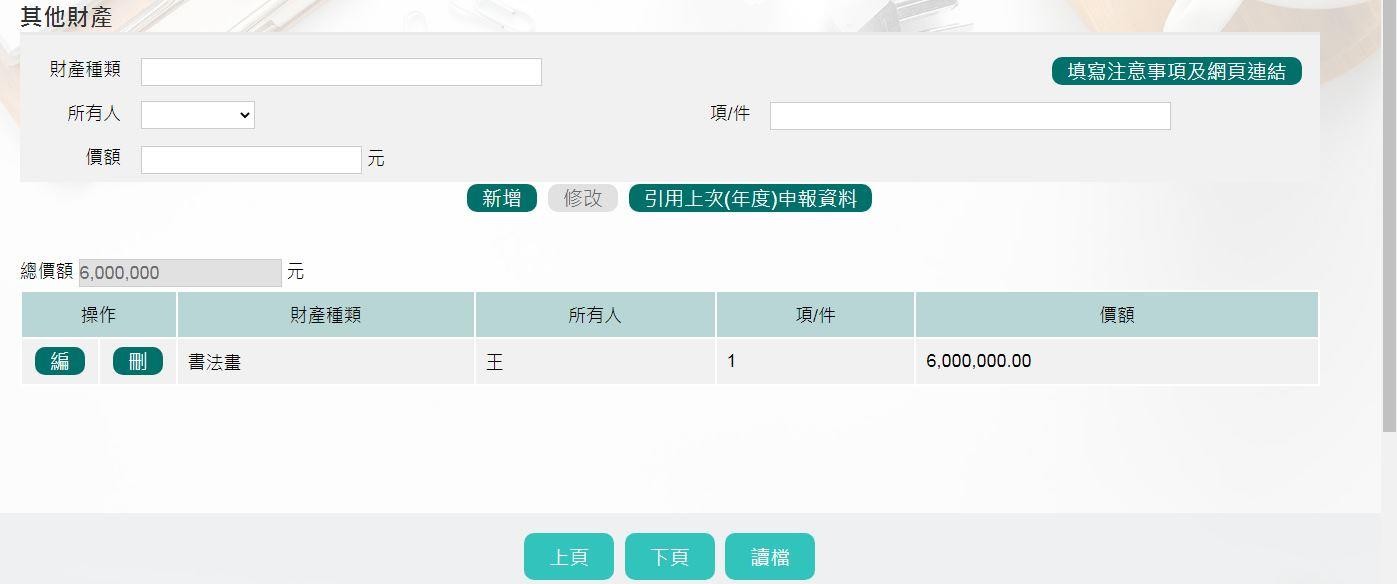 78
其他財產-注意事項
「其他具有相當價值之財產」包括礦業權、漁業權、專 利權、商標專用權、著作權、黃金條塊、黃金存摺、衍 生性金融商品、結構性(型)商品(包括連動債)、高爾夫球 證及會員證、植栽等具有財產價值之權利或財物。
「珠寶、古董、字畫及其他具有相當價值之財產」每項
(件) 價額達新臺幣二十萬元者，即應申報。
「珠寶、古董、字畫及其他具有相當價值之財產」價額 之計算，有掛牌之市價者，應填載掛牌市價，無市價者，應填載該項財產已知之交易價額。
「結構性(型)商品(包括連動債)」因無活絡之次級市場或 公平市價，其價額計算方式以投資金額作為申報標準，  每項 (件) 價額達新臺幣二十萬元者，即應申報。
79
申報表-保險
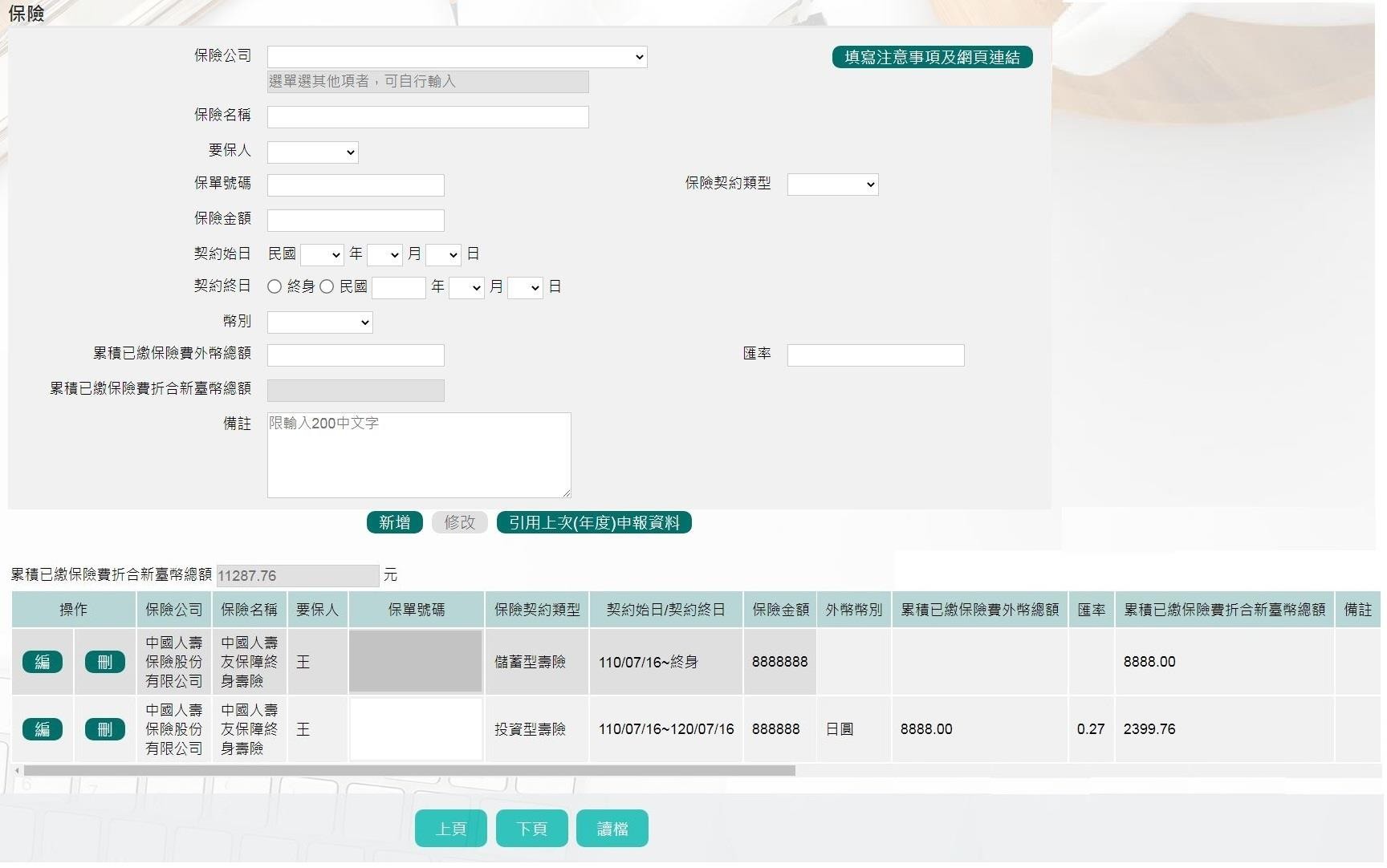 80
保險-注意事項(1/2)
「保險」指「儲蓄型壽險」、「投資型壽險」及「年金 型保險」之保險契約類型。
「儲蓄型壽險」指滿期保險金、生存（還本）保險金、 繳費期滿生存保險金、祝壽保險金、教育保險金、立業 保險金、養老保險金等商品內容含有生存保險金特性之 保險契約；「投資型壽險」指商品名稱含有變額壽險、 變額萬能壽險、投資型保險、投資連（鏈）結型保險等 文字之保險契約；「年金型保險」指即期年金保險、遞 延年金保險、利率變動型年金保險、勞退企業年金保險
、勞退個人年金保險等商品名稱含有年金保險等文字之 保險契約。
81
保險-注意事項(2/2)
同一保險公司、同一保險名稱如屬不同保單號碼，應逐筆 列出。
若下拉選單內沒有所屬保險公司，可於選單內選「其他」 後在下方欄位自行輸入。
保險格式更新。
發文日期：中華民國110年3月8日
發文字號：法授廉財字第11005001190號

本部修正公職人員財產申報表填表說明部分規定，增列保險應申報保險 公司、保險名稱、保單號碼、要保人、保險契約類型、保險金額、契約 始日、契約終日、外幣幣別、累積已繳保險費外幣總額、累積已繳保險 費折合新臺幣總額，業自110年3月8日生效。
82
申報表-債權
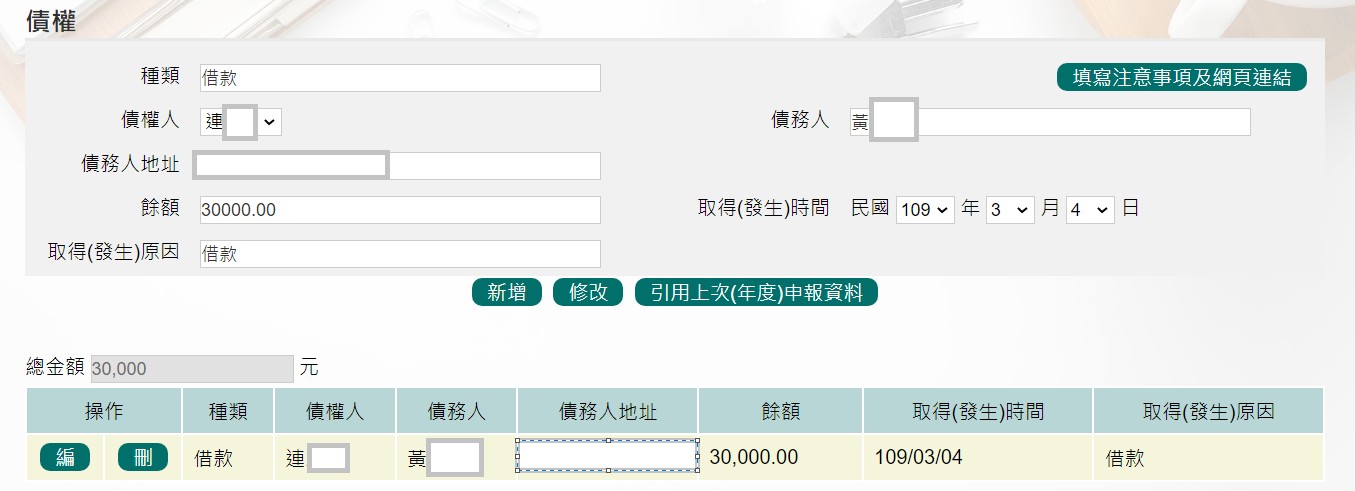 83
債權-注意事項
「債權」之申報金額，應以「申報日」當日之債權餘額 為準，須扣除債務人已清償部分，非以原始借貸數額申 報。
申報人本人、配偶及未成年子女「各別」名下債權金額
達新臺幣100萬元以上者，即應申報。
債權應註明取得之時間及原因。
84
申報表-債務
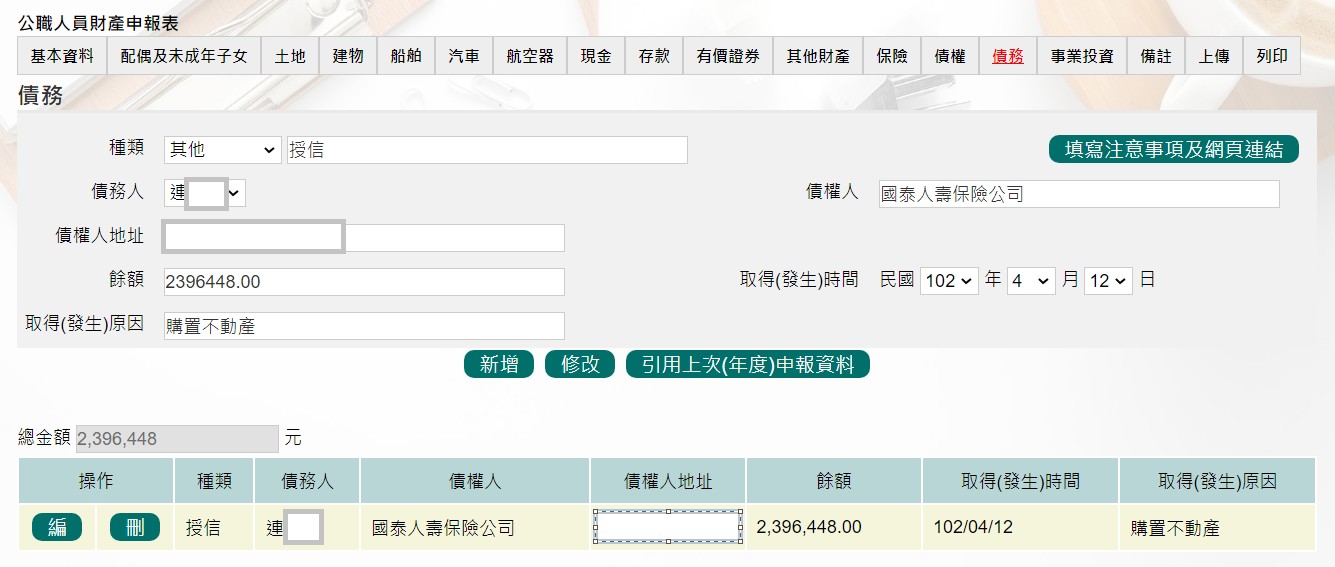 85
債務-注意事項
「債務」之申報金額，應以「申報日」當日之債務餘額 為準，須扣除債務人已清償部分，非以原始借貸數額申 報。
申報人本人、配偶及未成年子女「各別」名下債務金額
達新臺幣100萬元以上者，即應申報。
債務應註明取得之時間及原因。
以融資方式買進有價證券者，該有價證券應申報於有價 證券欄，融資金額則申報於債務欄。
86
申報表-事業投資
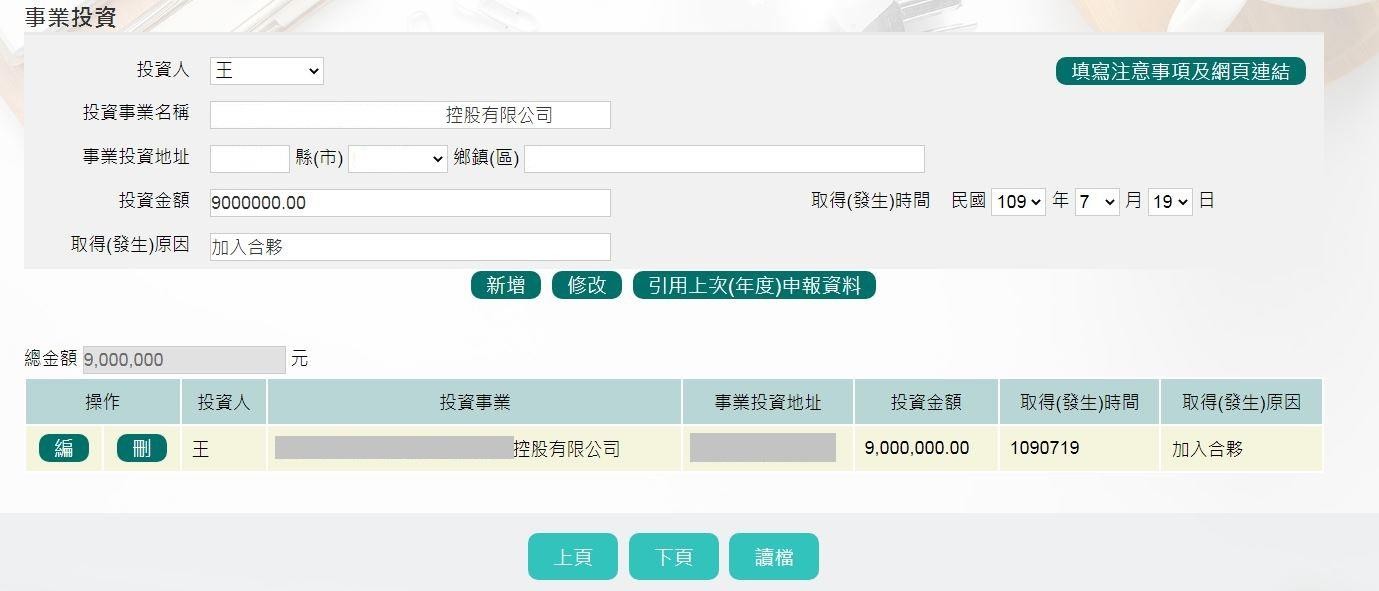 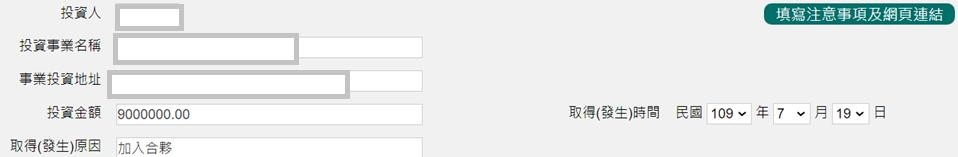 87
事業投資-注意事項
指對於未發行股票或其他有價證券之各種公司、合夥、 獨資等事業之投資，包括儲蓄互助社之社員股金。
事業投資金額以「申報日」當日實際投資金額申報。
事業投資應註明取得之時間及原因。
88
申報表-備註
字數不可超過3200字元。
填寫完後按【存檔】。
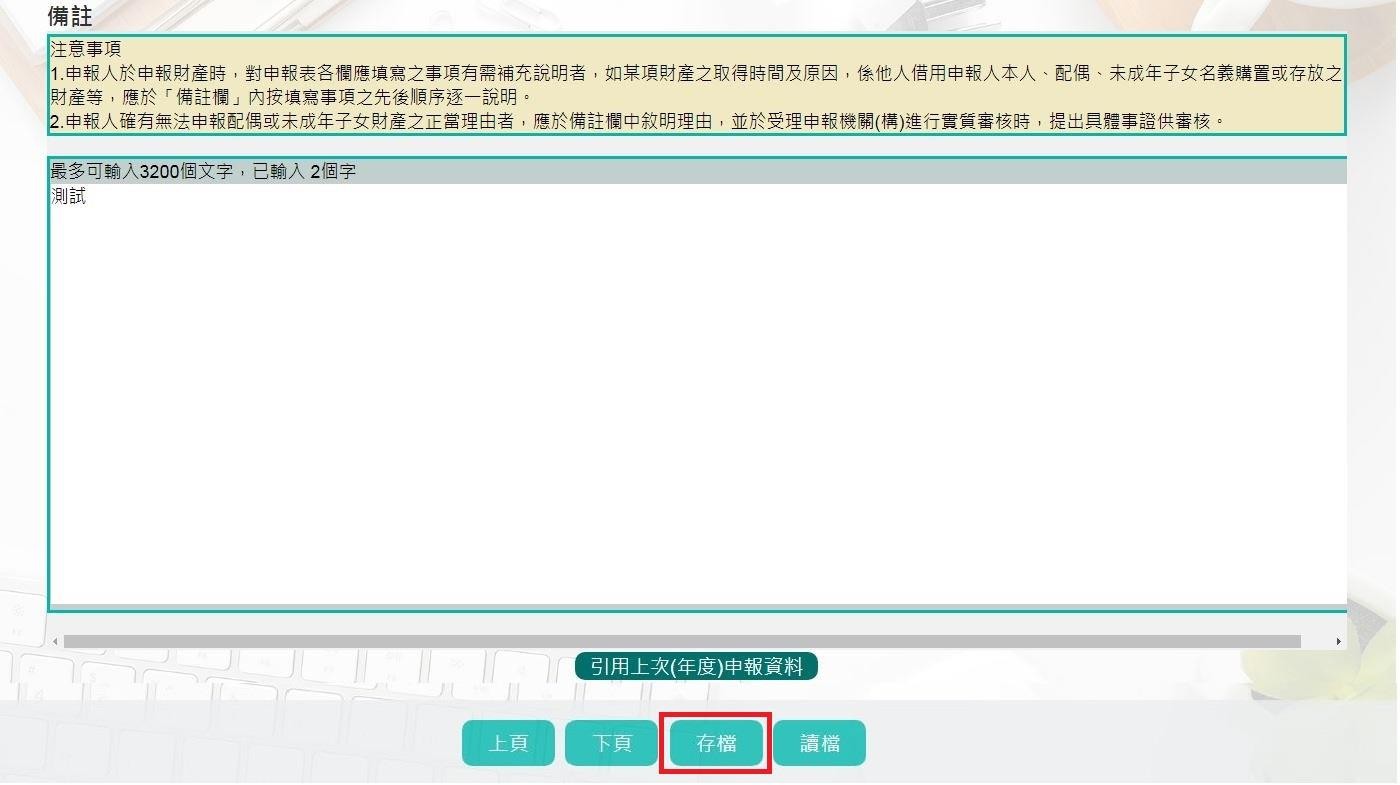 89
注意事項-備註欄
申報人如與配偶有（1）離婚訴訟；（2）分居；（3）感情不睦；（4） 家暴令；（5）禁制令等事實上無法申報配偶財產之情形，於申報時即 應在「備註」欄內予以註明，如抽到實質審查時，再行提出具體事證 加以證明。
 離婚後未取得子女監護權或未成年子女已結婚等，於申報時即應在 「備註」欄內予以註明。
 倘係他人借用公職人員本人、配偶或未成年子女名義購置或存放之財 產，應於各財產欄位申報（併入該財產項目之申報認定標準額度）， 並於備註欄註明實際使用狀況。
申報人於申報財產時，對申報表各欄應填寫之事項有需補充 說明者，如某項財產之取得時間及原因，係他人借用申報人 本人、配偶、未成年子女名義購置或存放之財產等，應於 「備註欄」內按填寫事項之先後順序逐一說明。 
申報人確有無法申報配偶或未成年子女財產之正當理由者， 應於備註欄中敘明其理由，並於受理申報機關（構）進行實 質審核時，提出具體事證供審核。
預售屋：若已付款者，縱房屋尚未過戶，仍應填寫於「備註」欄內。 
已經繼承取得之土地，未辦理繼承登記及分割登記，但有分管事實， 則仍應填寫於「備註」欄內。
申報表-上傳(1/2)
需勾選「申報類別」與「此致機關」(受理申報單位)， 並注 意受理申報單位是否正確。
「申報日」係指「財產查詢基準日」，並非申報表上傳日  (交件日)。
如需更改申報日，請至「基本資料」頁籤修改申報日。
申報人於該年度之申報資料上傳後，如財產資料需補正、更 正，可透過「更正申報」作業進行更正、補正。
注意：如需修正申報基準日、申報類別、此致機關則須重新上傳申報表， 無法透過更正申報作業辦理。
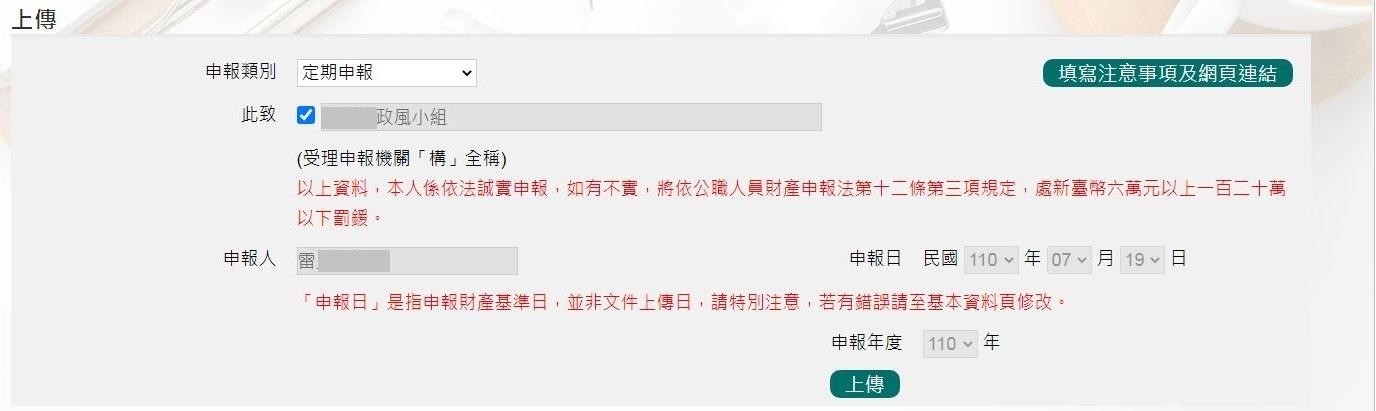 91
申報表-上傳(2/2)
注意：如需修正申報基準日、申報類別、此致機關
則須重新上傳申報表，無法透過更正申報作業辦理。
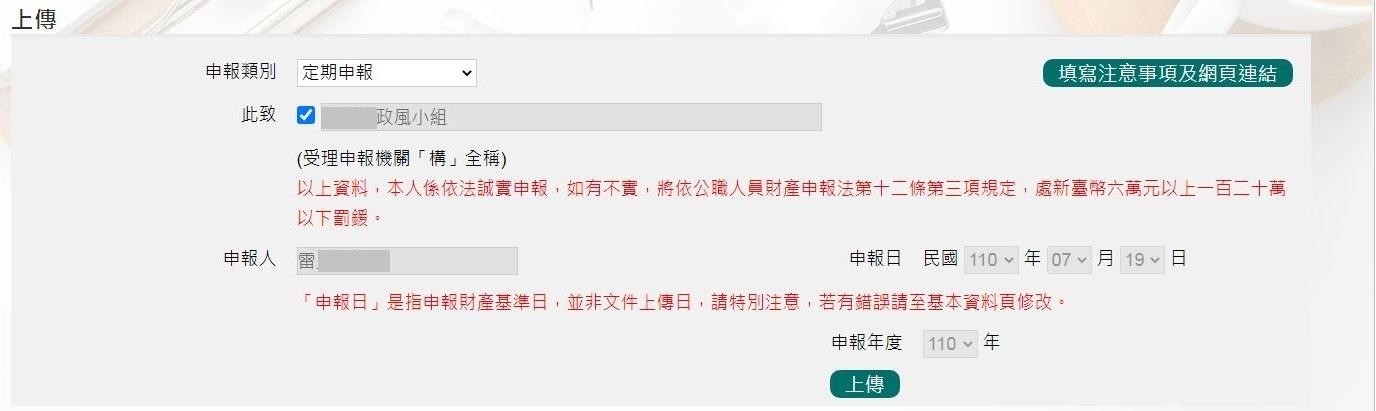 92
上傳-注意事項
「申報日」是指申報財產基準日，並非文件上傳日期， 審查人員進行實質審查時，係以申報日作為財產函詢基 準日。
以上資料，本人係依法誠實申報，如有不實，將依公職 人員財產申報法第十二條第三項規定，處新臺幣六萬元 以上一百二十萬元以下罰鍰。
「申報日」是指申報財產基準日，並非文件上傳日，請 特別注意，若有錯誤請至基本資料頁修改。
93
列印
可選擇上傳前、上傳後進行列印。
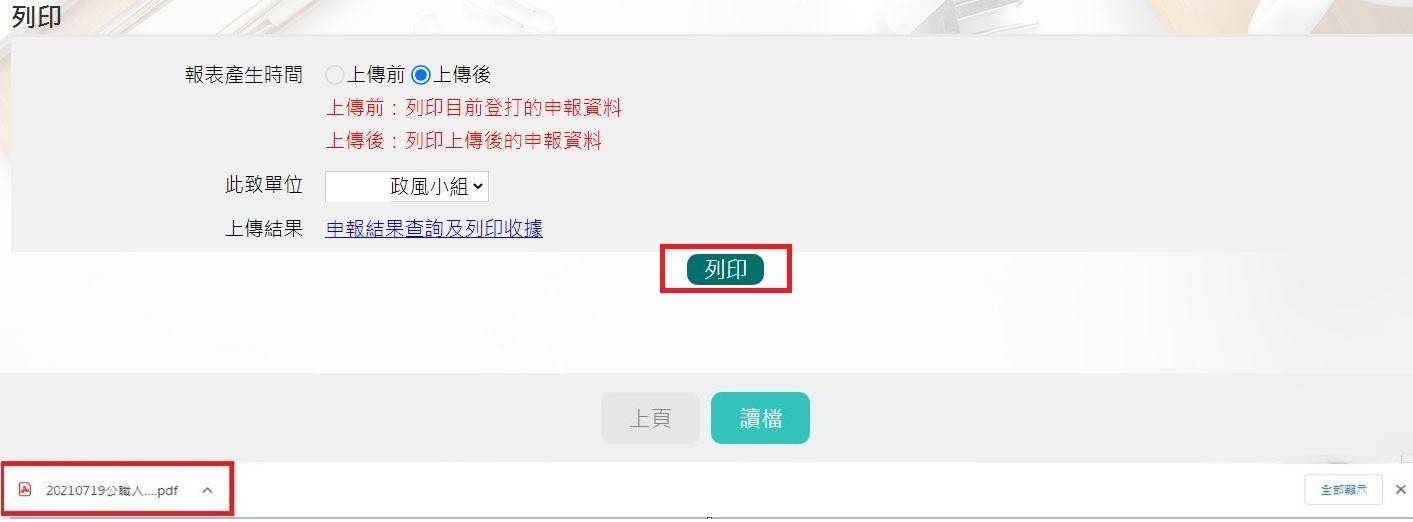 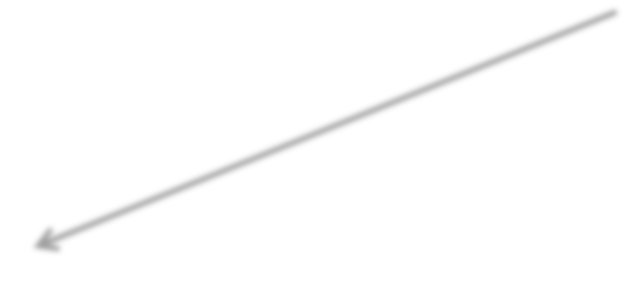 94
申報表預覽畫面-上傳前
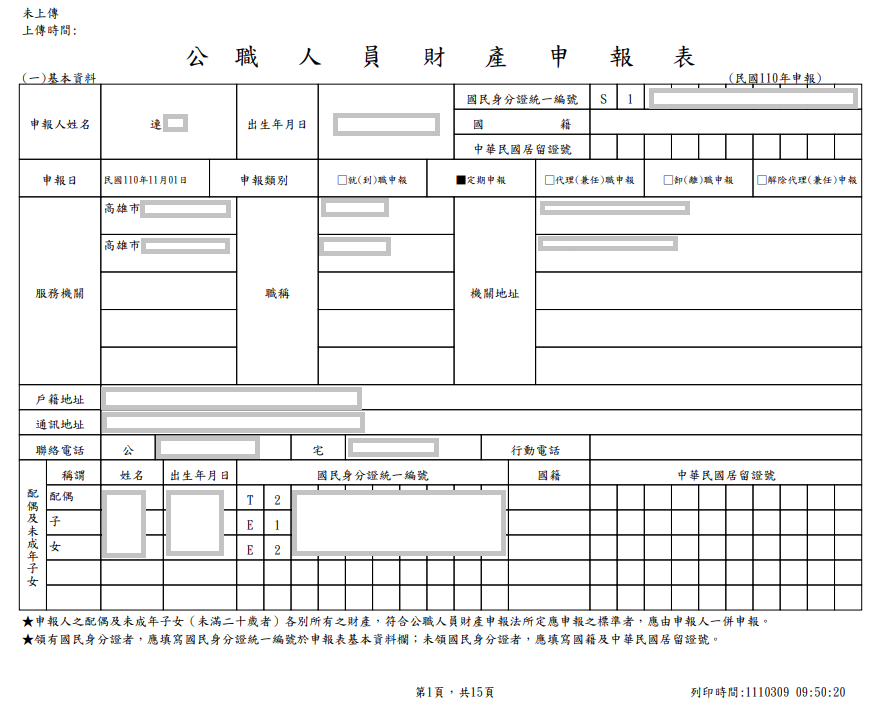 95
申報表預覽畫面-上傳後
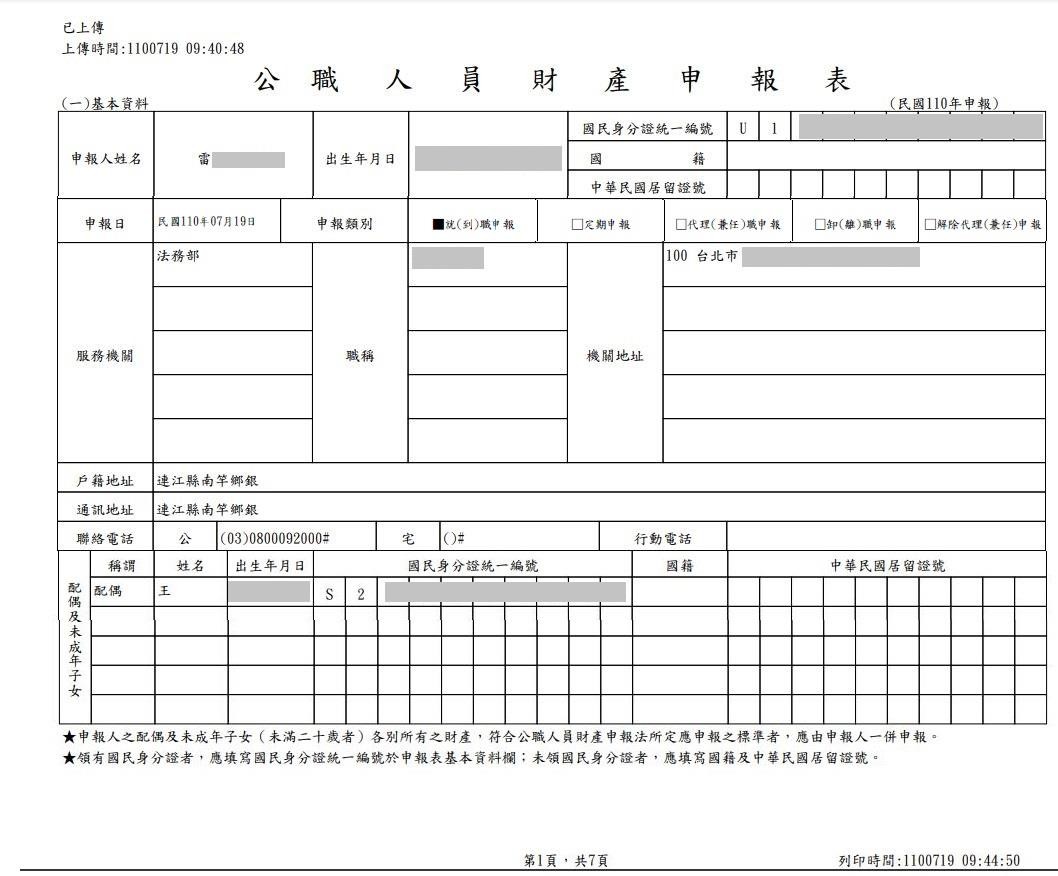 子
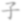 96
查詢申報結果及收據列印
回首頁後點申報查詢【申報結果查詢】。
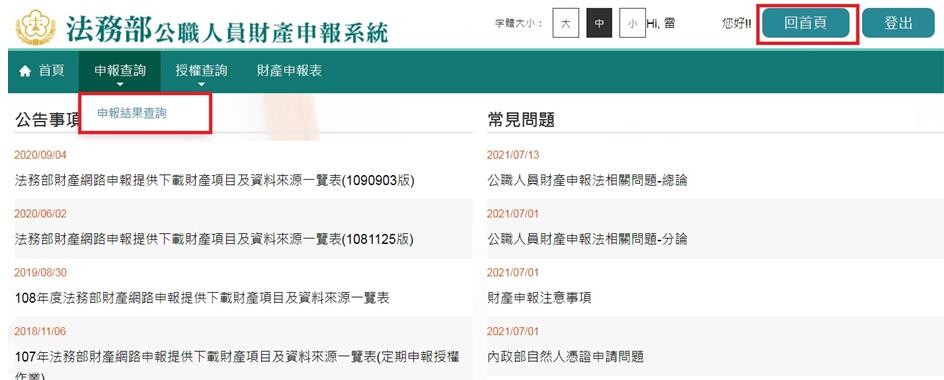 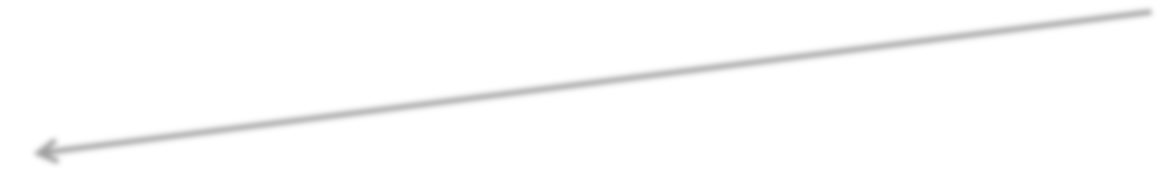 97
申報結果查詢及收據列印
查詢資料後可按【列印收據】將收據留存。
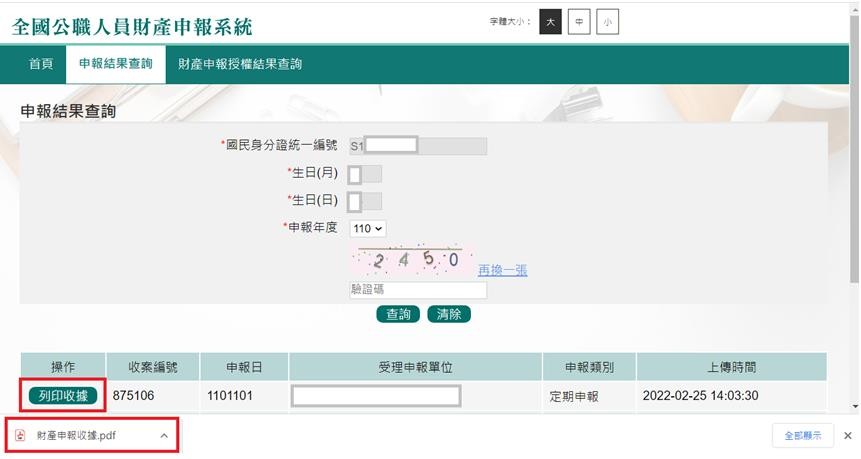 98
收據預覽畫面
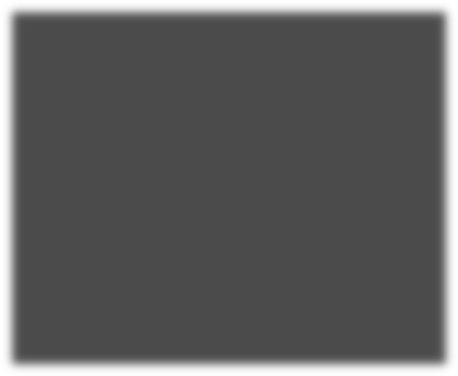 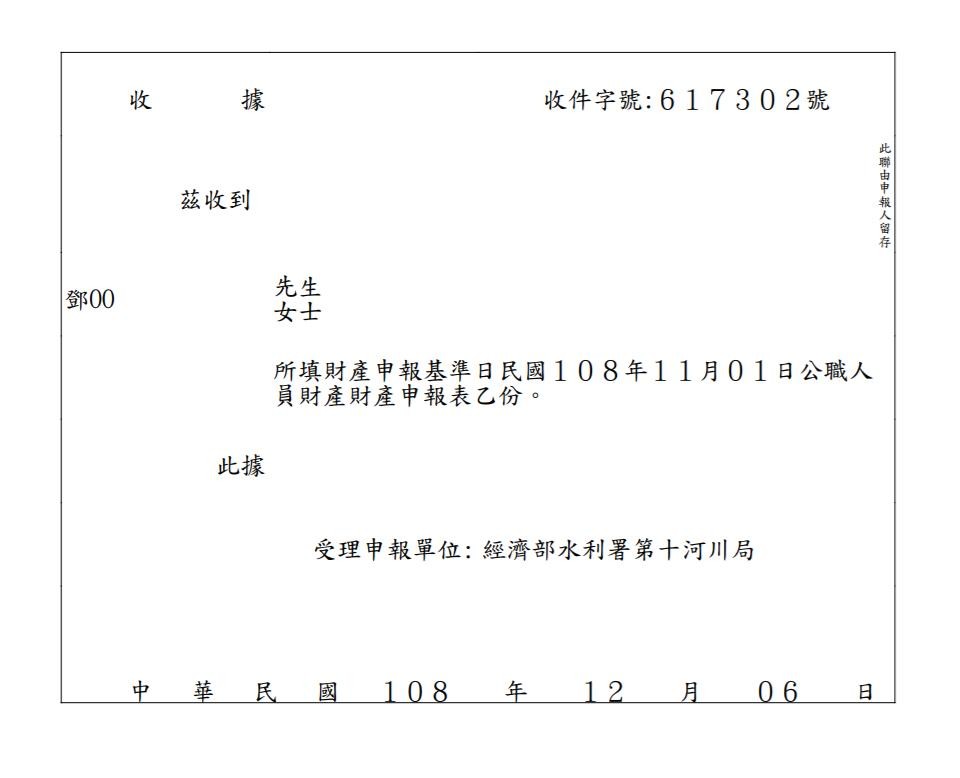 99
更正申報表
申報人於申報後發現申報資料錯誤時，得隨時向原受理申報機關(構)申請更正。
提供該年度上傳之所有申報表(畫面僅顯示申報類別及上傳時間) 。
可逕自選取任一申報表進行更正申報作業。
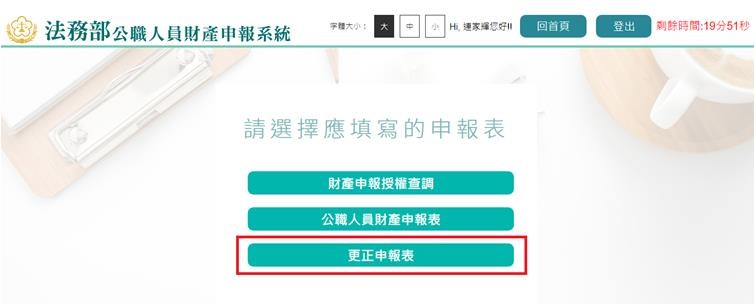 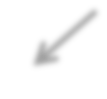 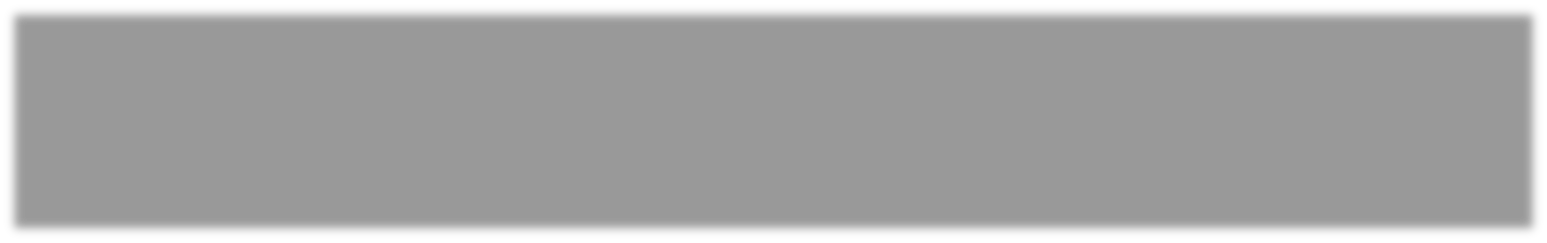 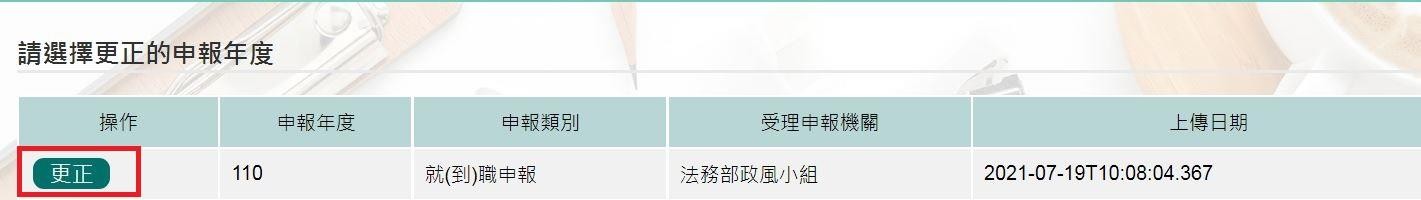 100
更正申報表
基本資料及上傳頁籤資料鎖定無法修正。
其他頁籤資料新增修改方式：同原申報作業方式。
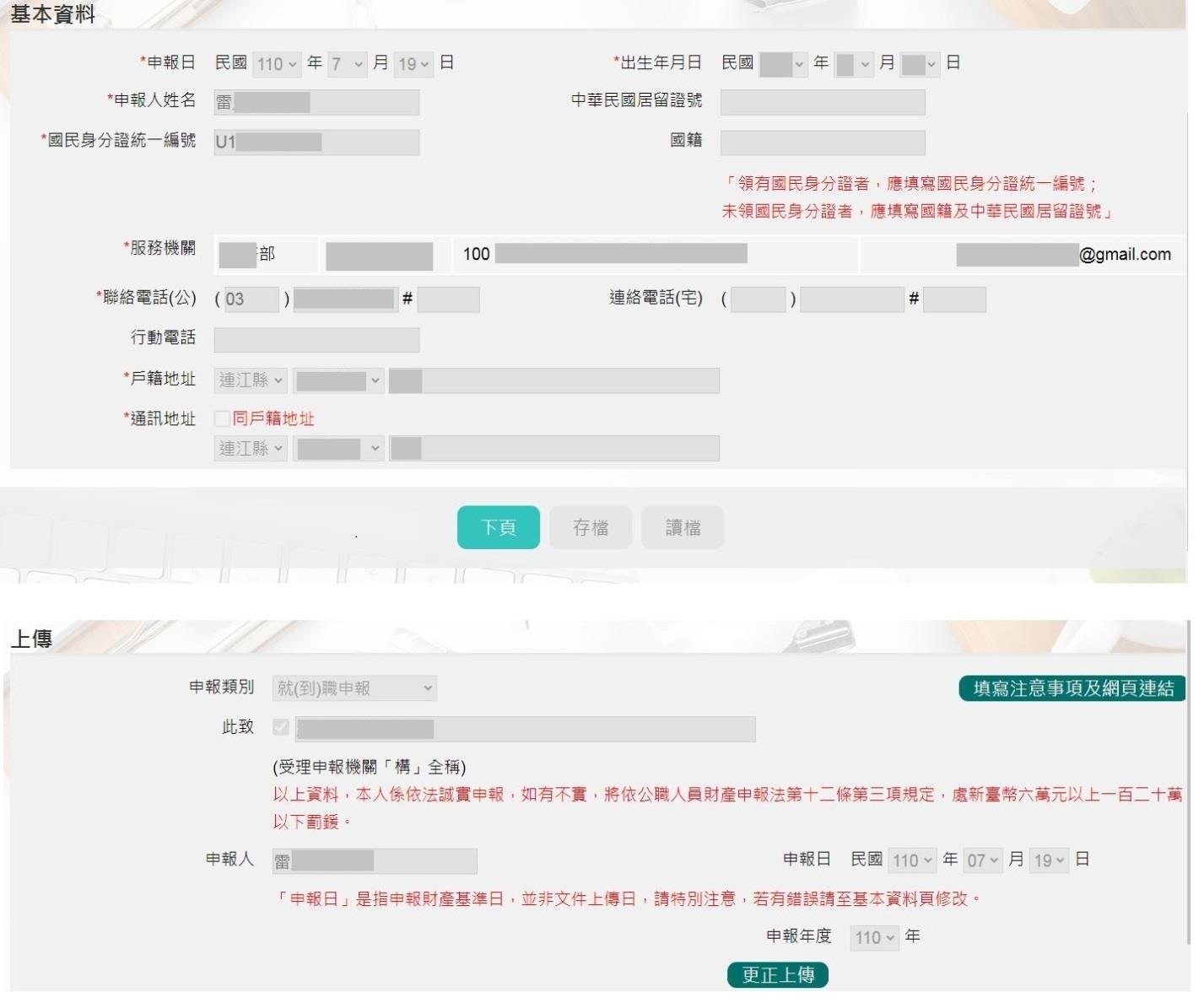 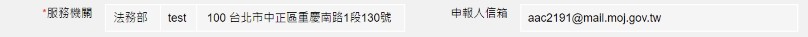 101
更正申報表
確認修正完成請至上傳頁籤，確認申報基準日後，點
選【更正上傳】。
可至【申報結果查詢及列印收據】列印收據。
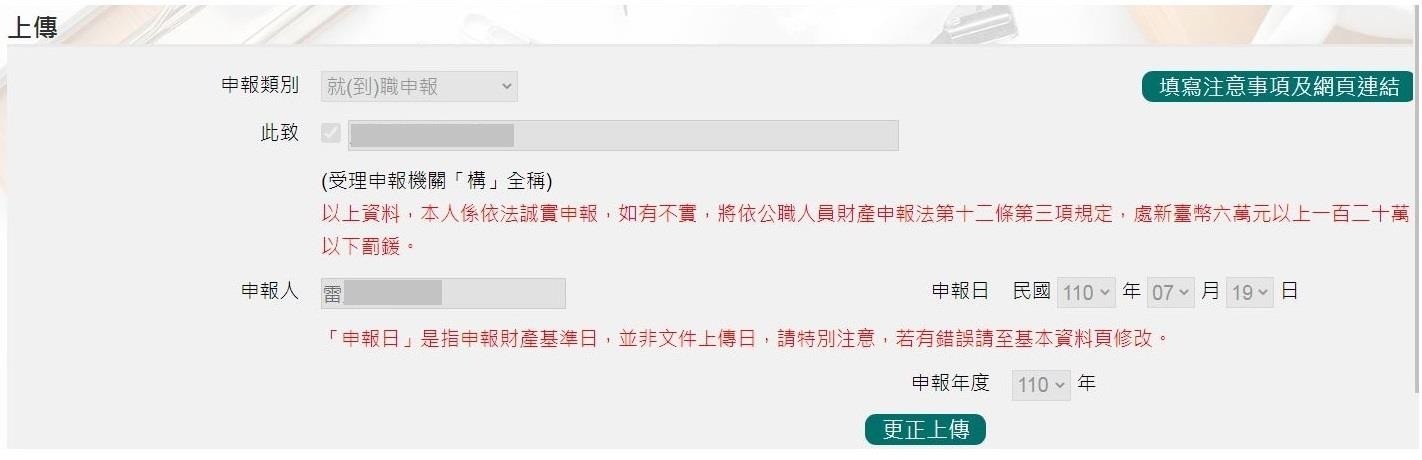 102
更正申報表常見問題
更正申報作業並非取代原申  報表，係針對選取之原申報  表進行更正後上傳新申報表。
Q1：完成更正申報作 業後，是否系統將直 接更正原申報表？
Q2：辦理更正申報作 業，是否須將申報表 紙本列印送交受理申 報機關?
無須另行列印紙本送交受理 申報機關(構)，受理申報機關  (構)可自行即時透過後台管理 端受理更正申報表。
103
違反效果
依本法所為之罰鍰，其裁處權因五年內不行使而消滅
授權及下載財產資料注意事項
※受查詢機關(構)隨時會有增減，該等機關(構)所能 提供之財產相關資料亦將視其配合狀況及網路申報軟體限制等因素而有無法提供情事；且政風機構係基於「服務」之立場辦理授權事項，故申報 人仍應善盡查詢、溝通及檢查義務，確認申報資料正確無訛後提出申報，始符公職人員財產申報法之規定。
系統問題諮詢
法務部公職人員財產申報系統客服
客服專線：(02)2784-5053
電子信箱：pdpsmoj@gmail.com
本署委外人員
李嘉華小姐
電話：02-2314-1000轉2190
電子郵件：aac2190@mail.moj.gov.tw
蔡秀瀅小姐
電話：02- 2314-1000轉2191
電子郵件：aac2191@mail.moj.gov.tw
106
簡報完畢 感謝聆聽